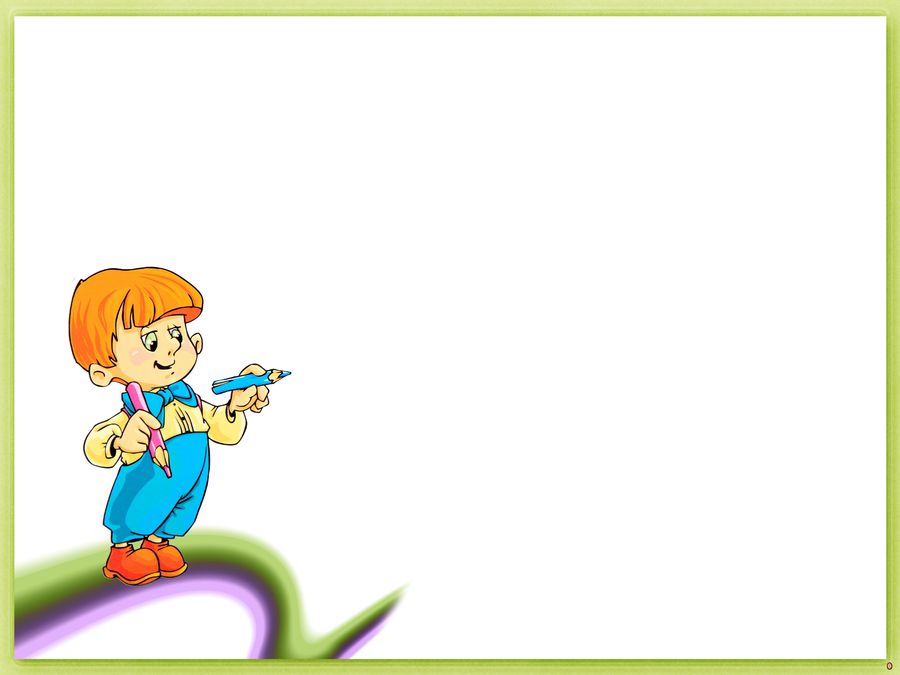 ФОТООТЧЁТ
Непосредственно образовательная деятельность
«Мой любимый детский сад»
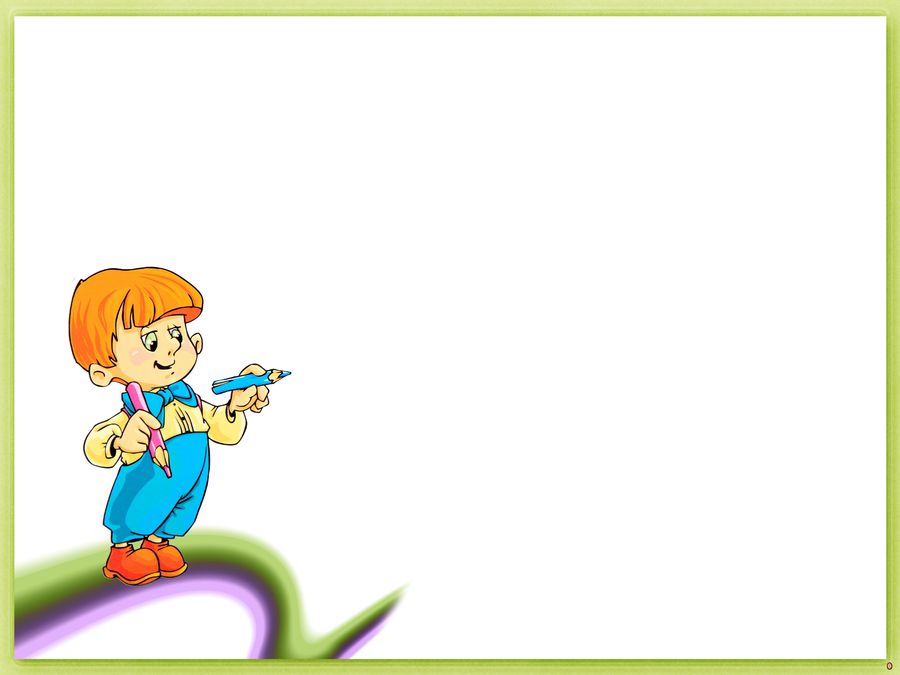 Минутка вхождения
Мы с вами снова вместе!
Я рада, рады вы!
Приветствуем друг друга
Объятьем дружбы мы!
И обнимемся все вместе!
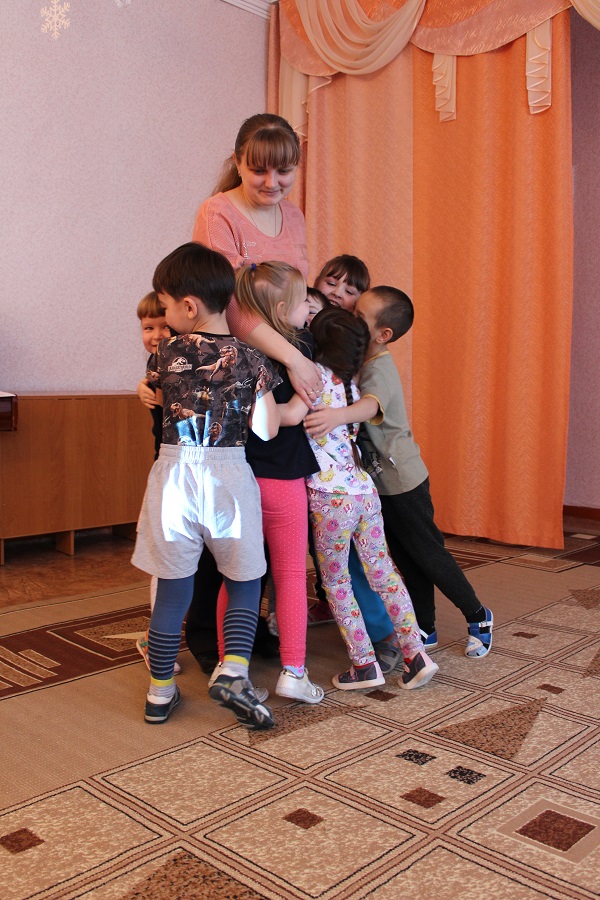 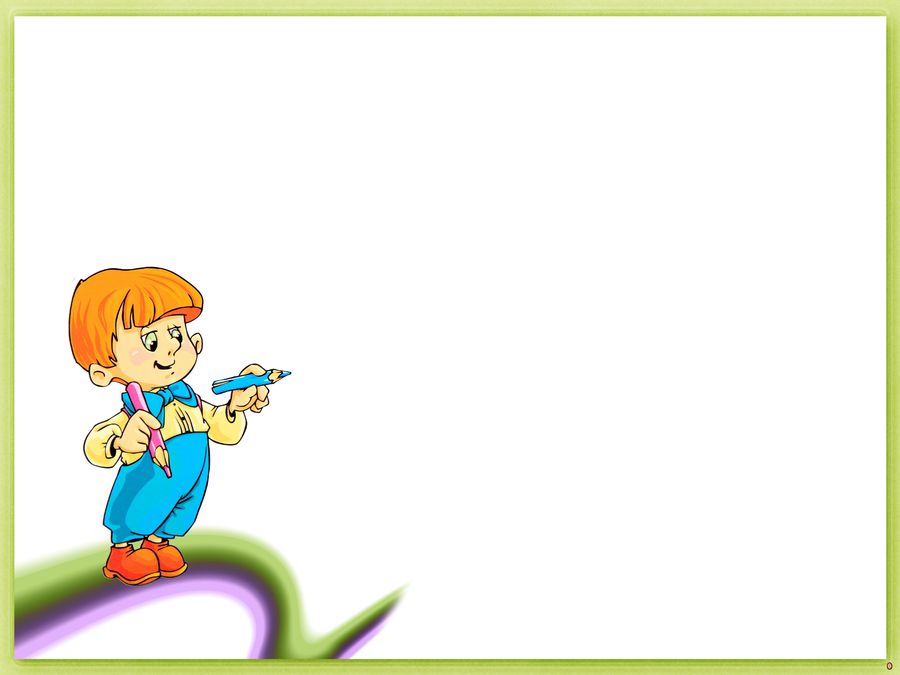 Проблемная ситуация
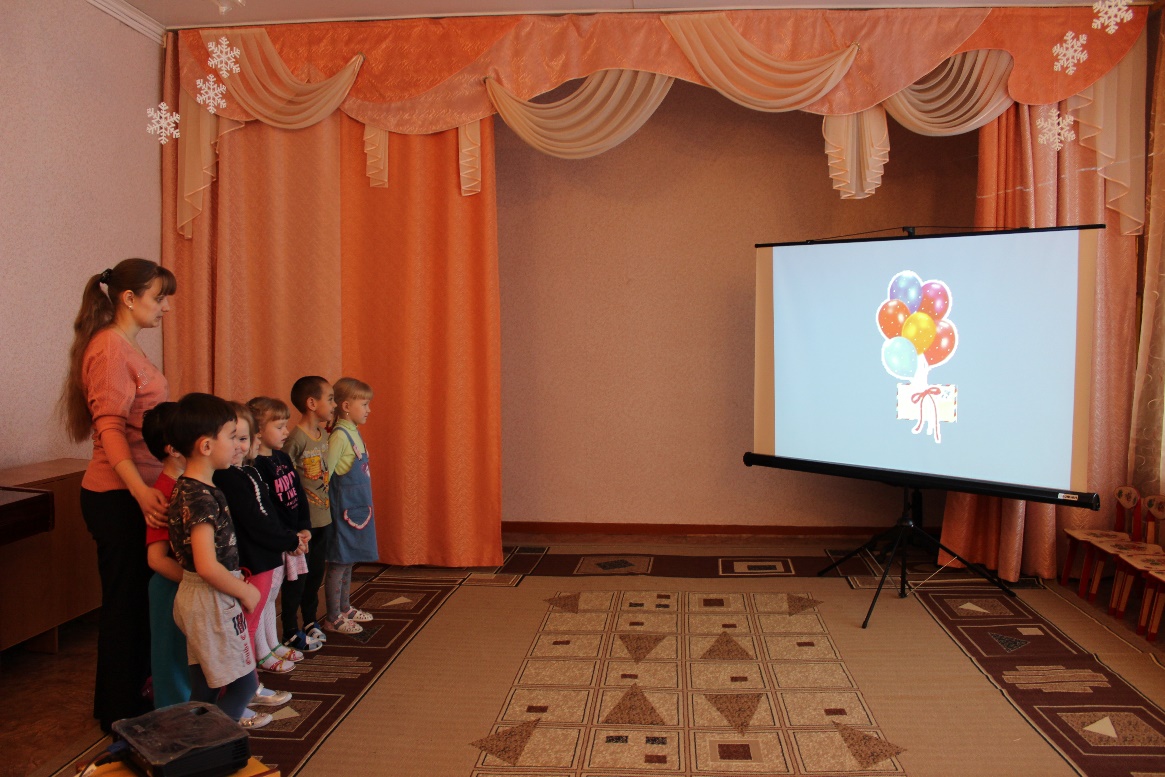 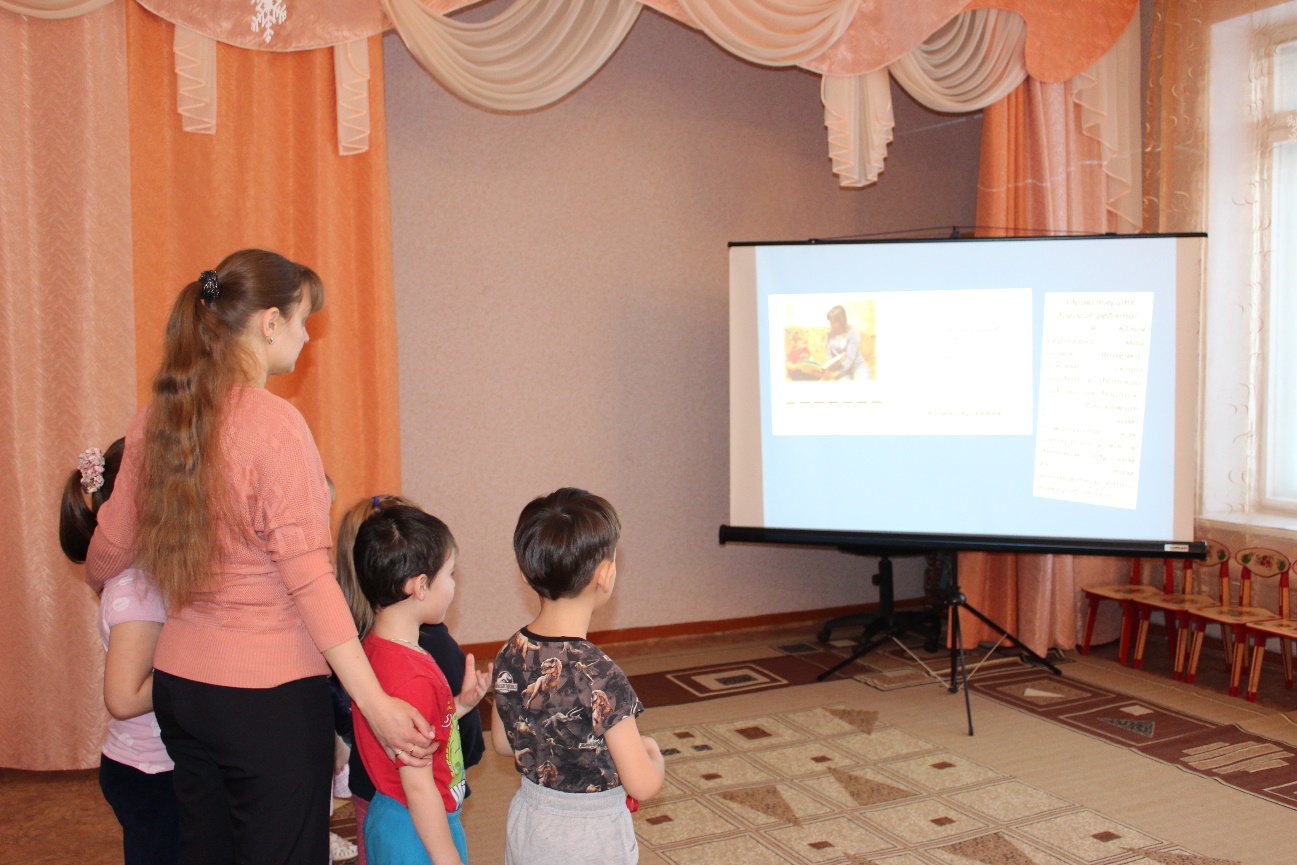 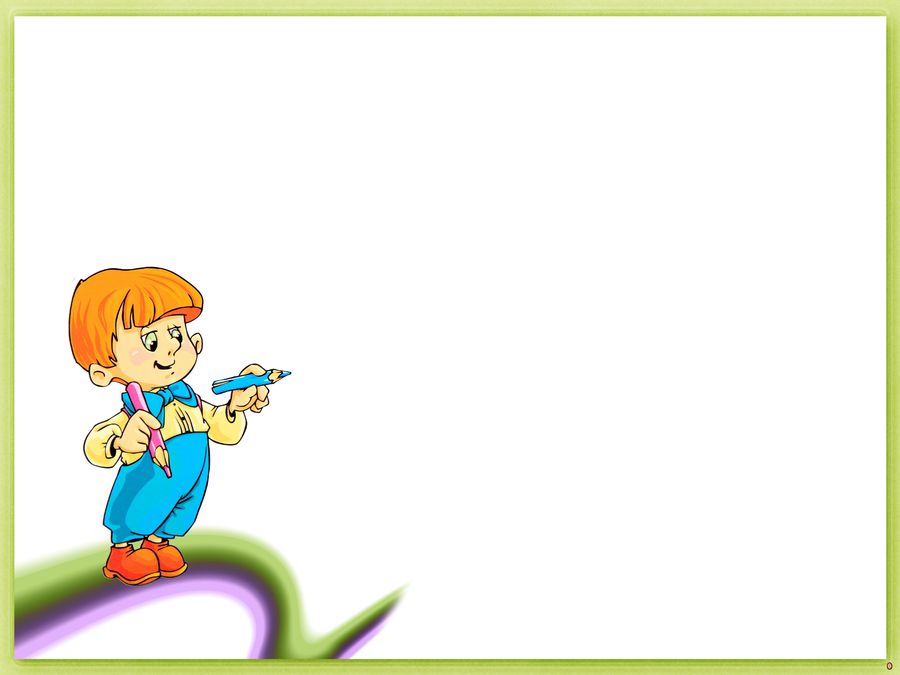 Определение главной темы 
«Интеллект - карты»
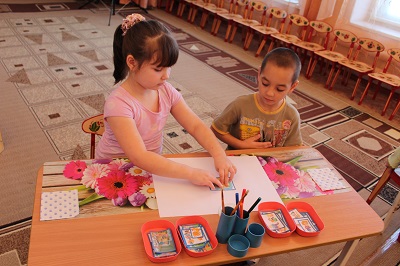 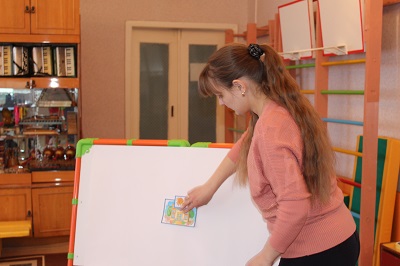 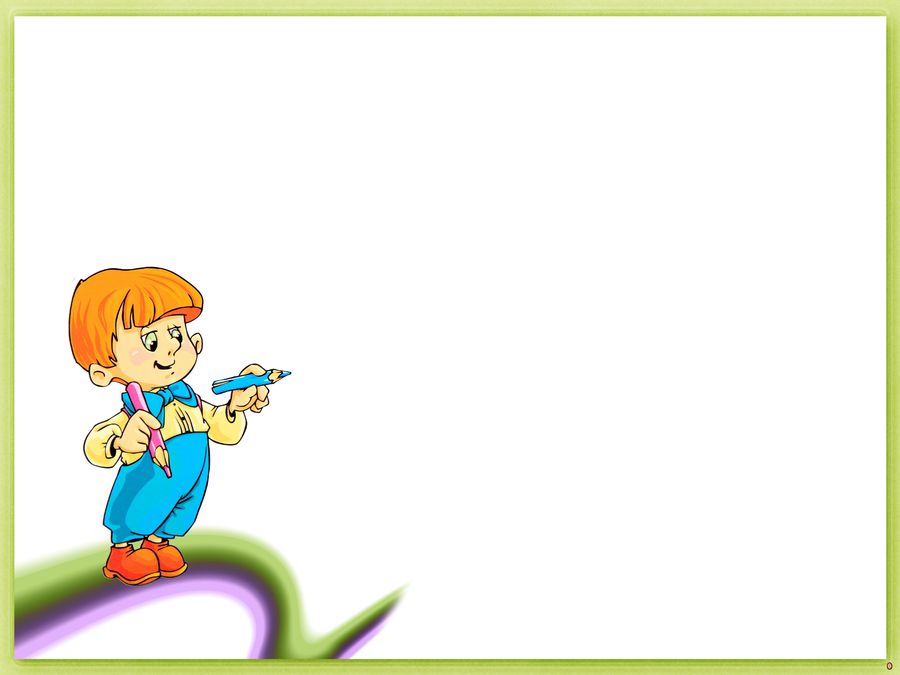 Сюжетная линия 
«Играем в детском саду»
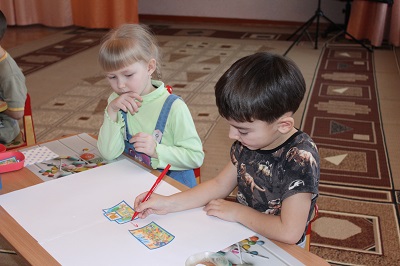 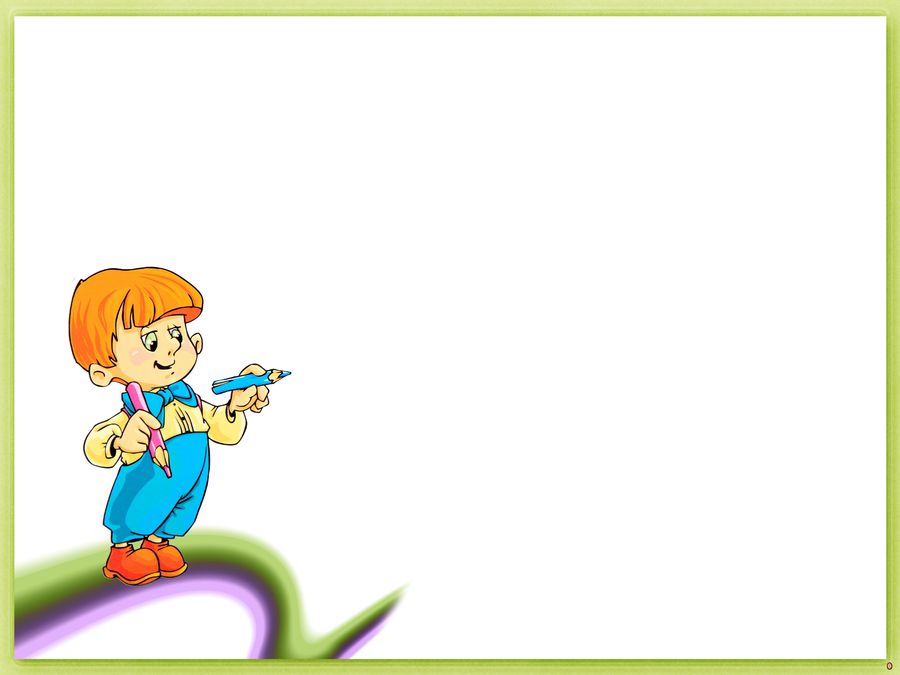 Сюжетная линия 
«Играем в детском саду»
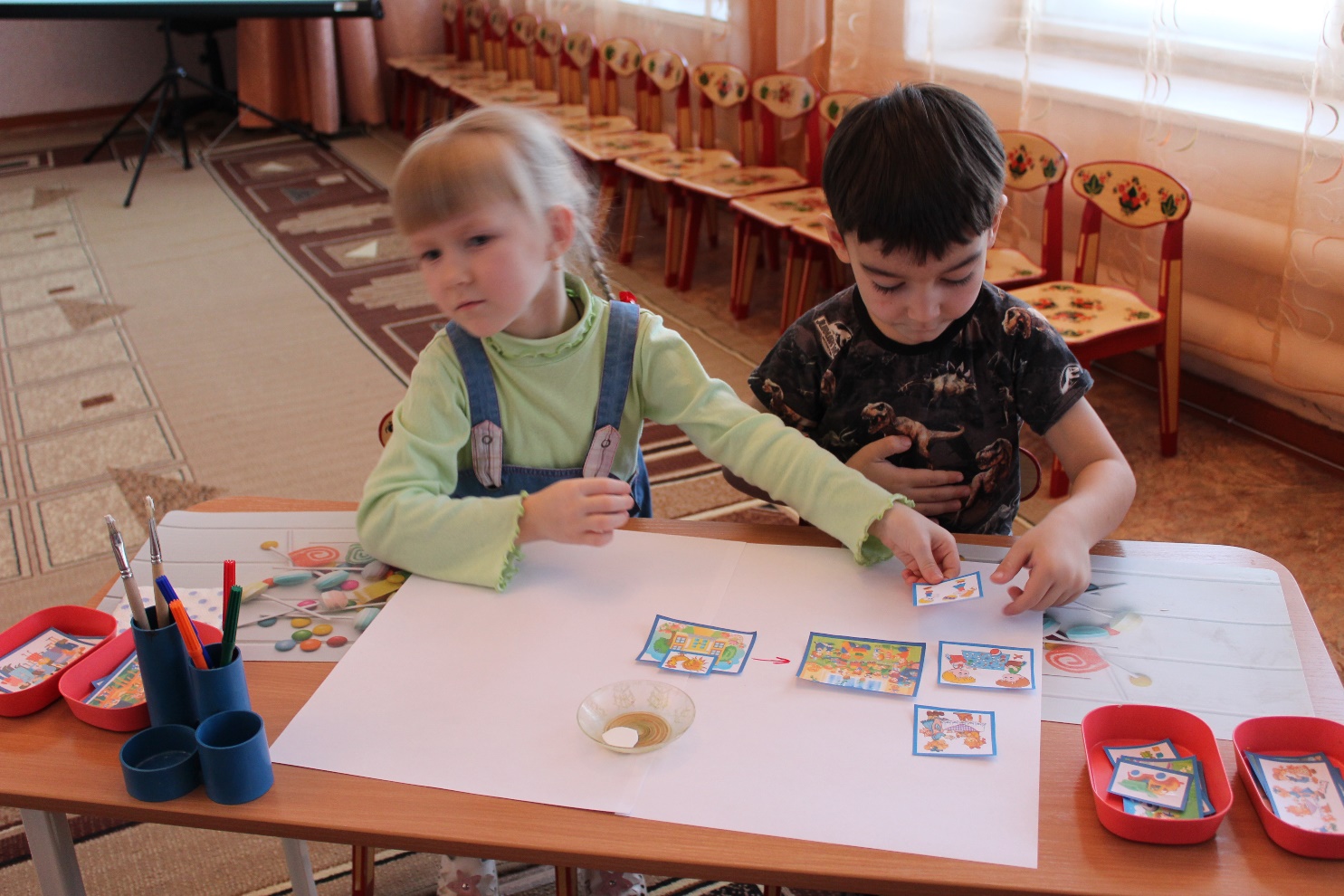 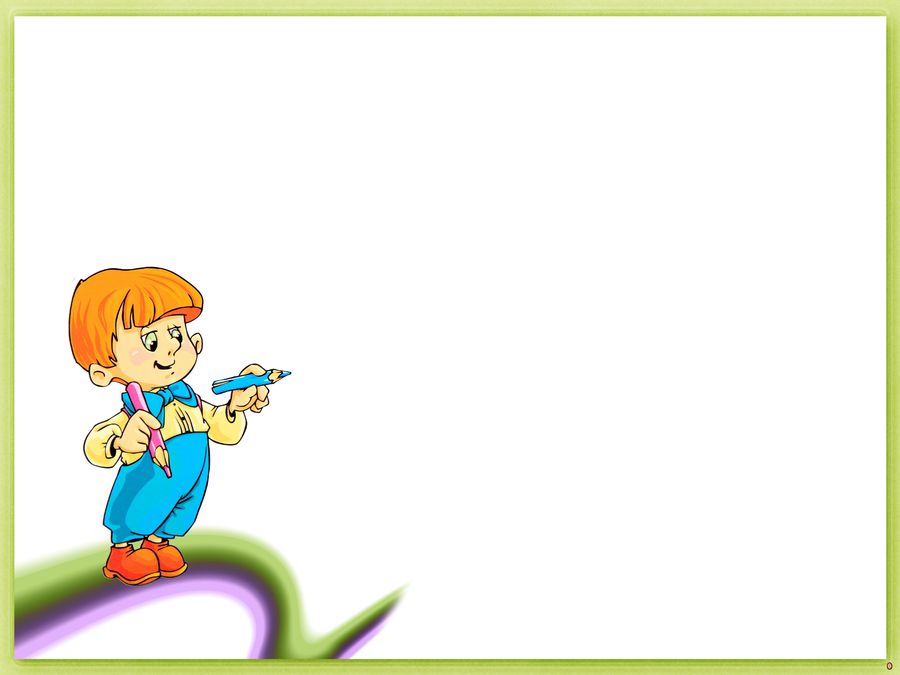 Физминутка
«Больше ссориться 
не нужно»
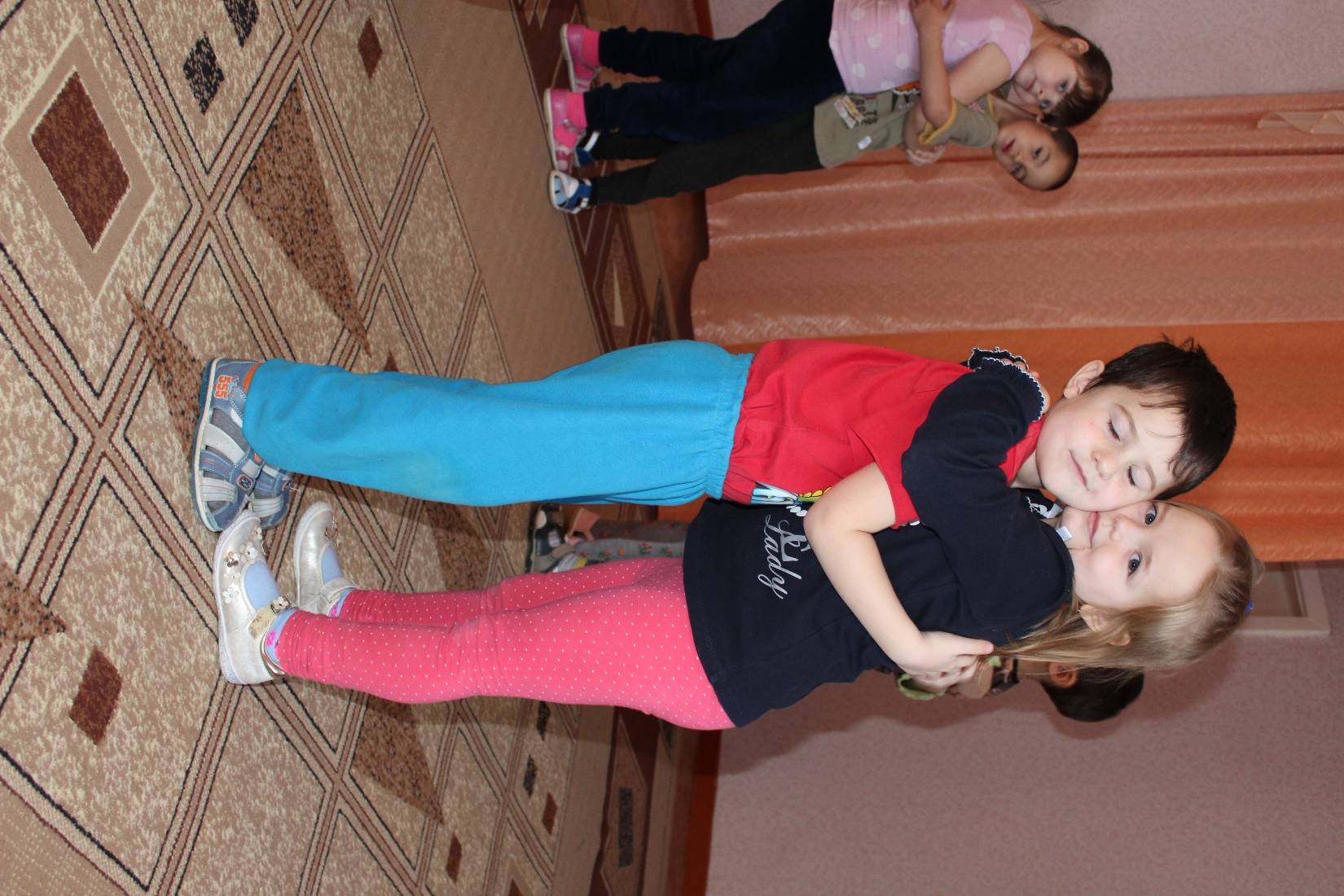 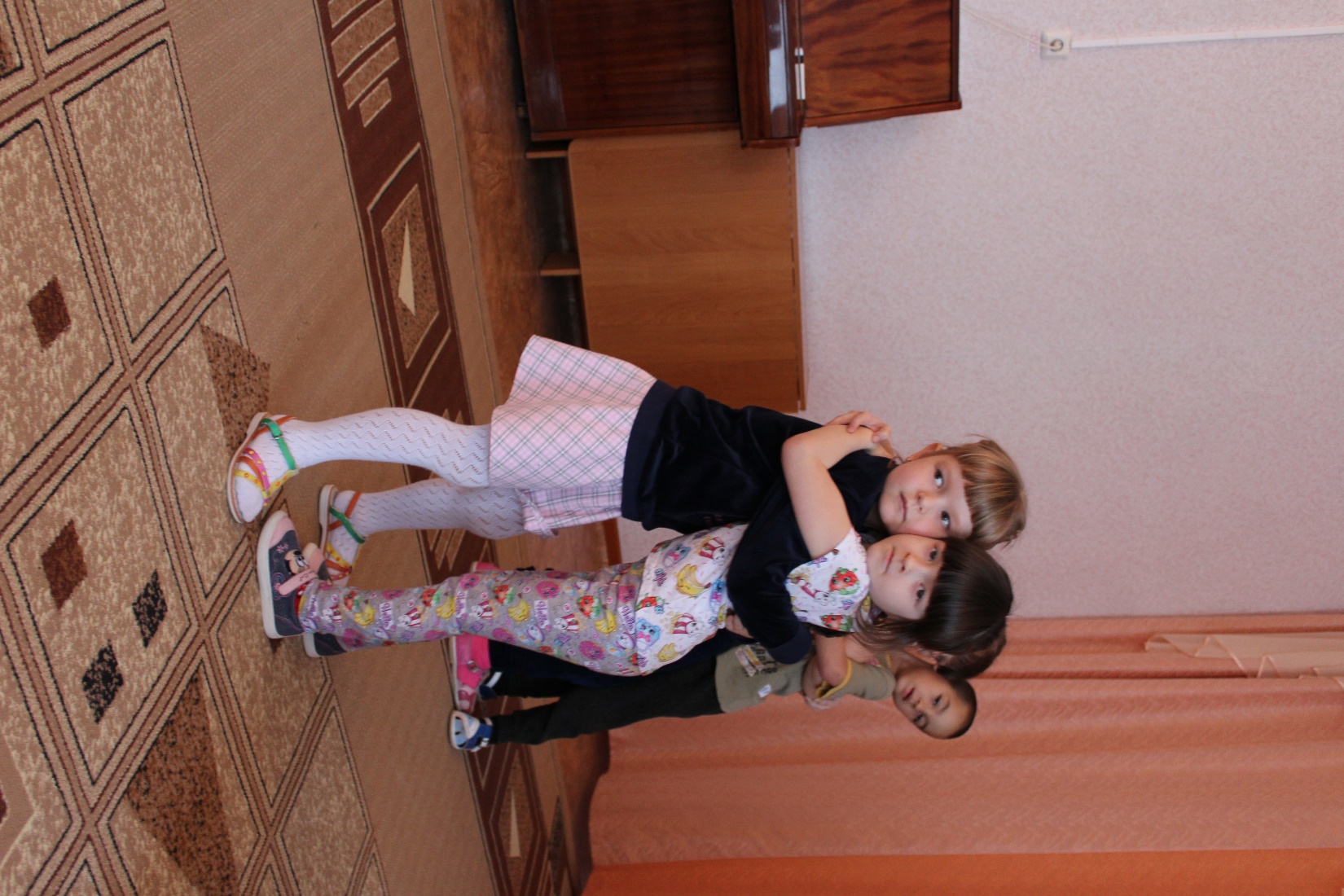 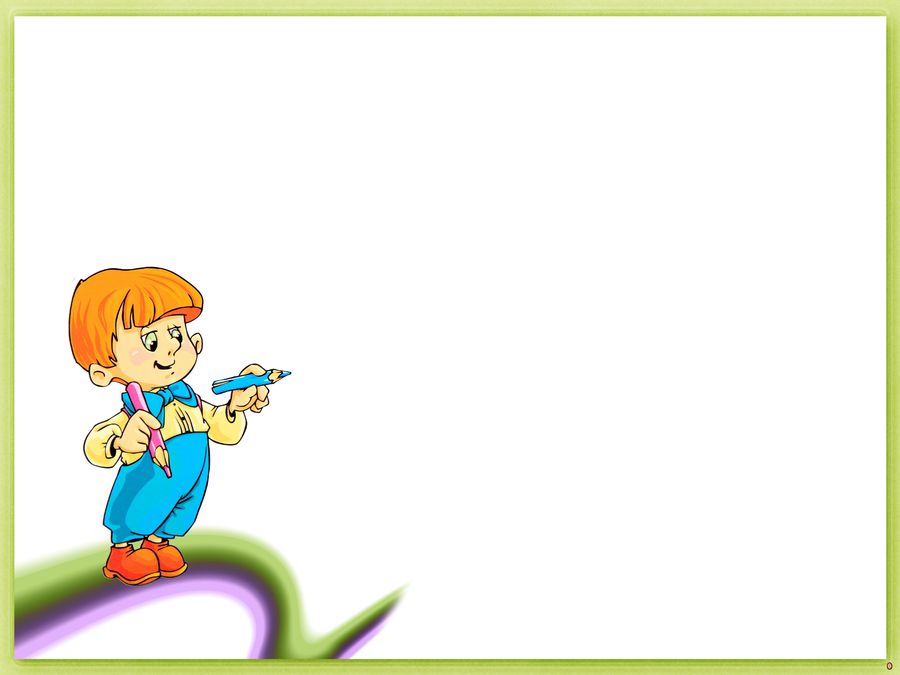 Сюжетная линия 
«Профессии детского сада»
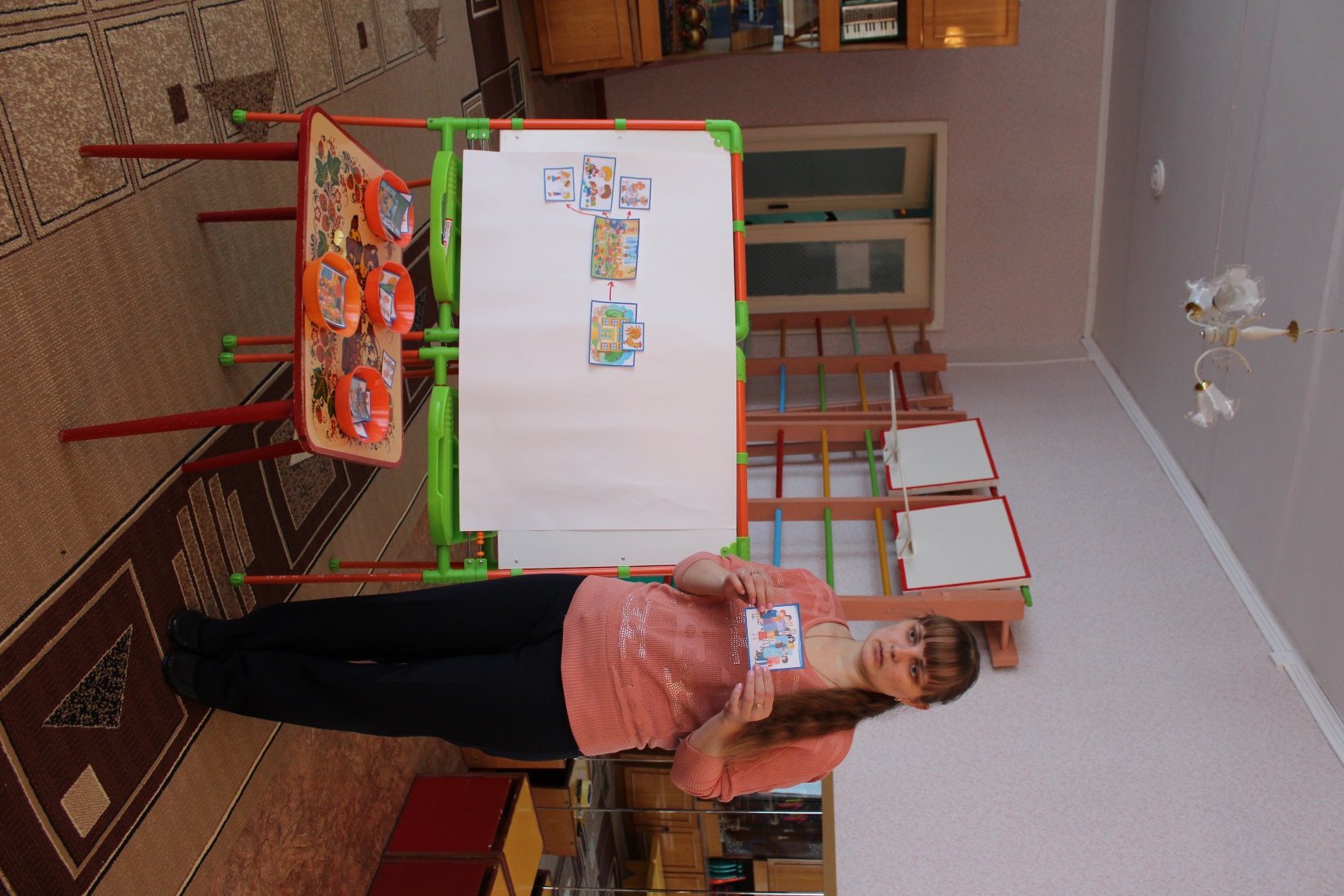 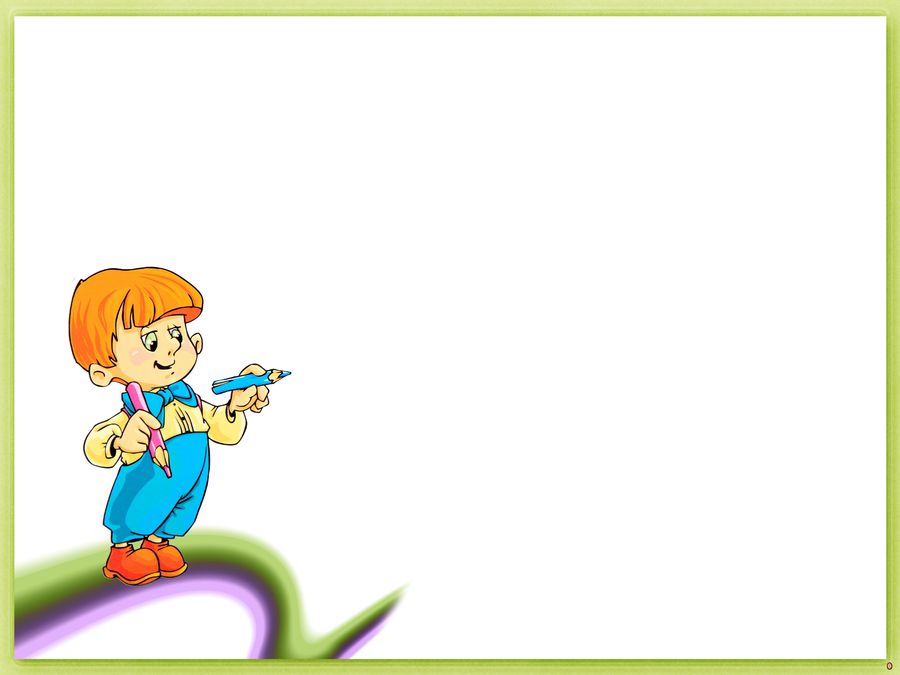 Сюжетная линия 
«Профессии детского сада»»
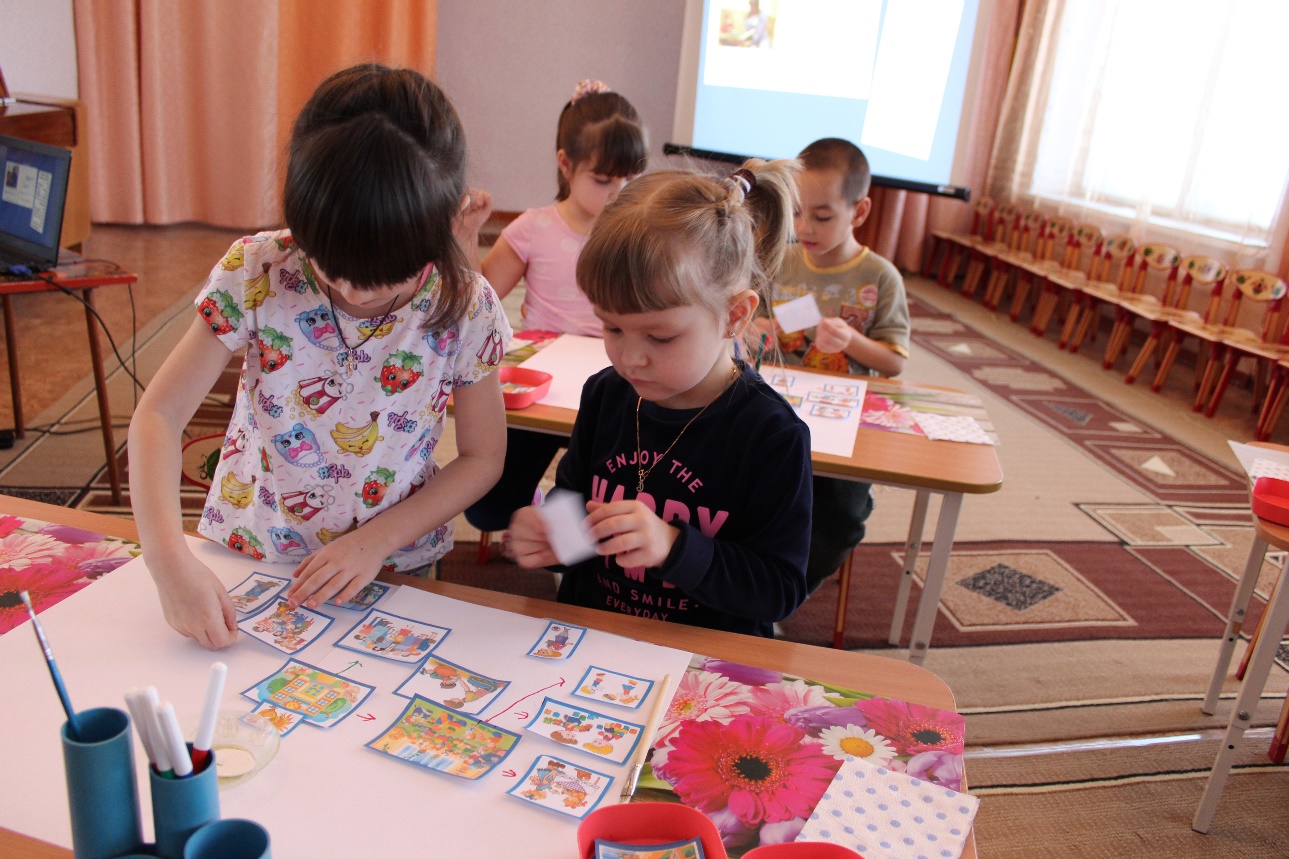 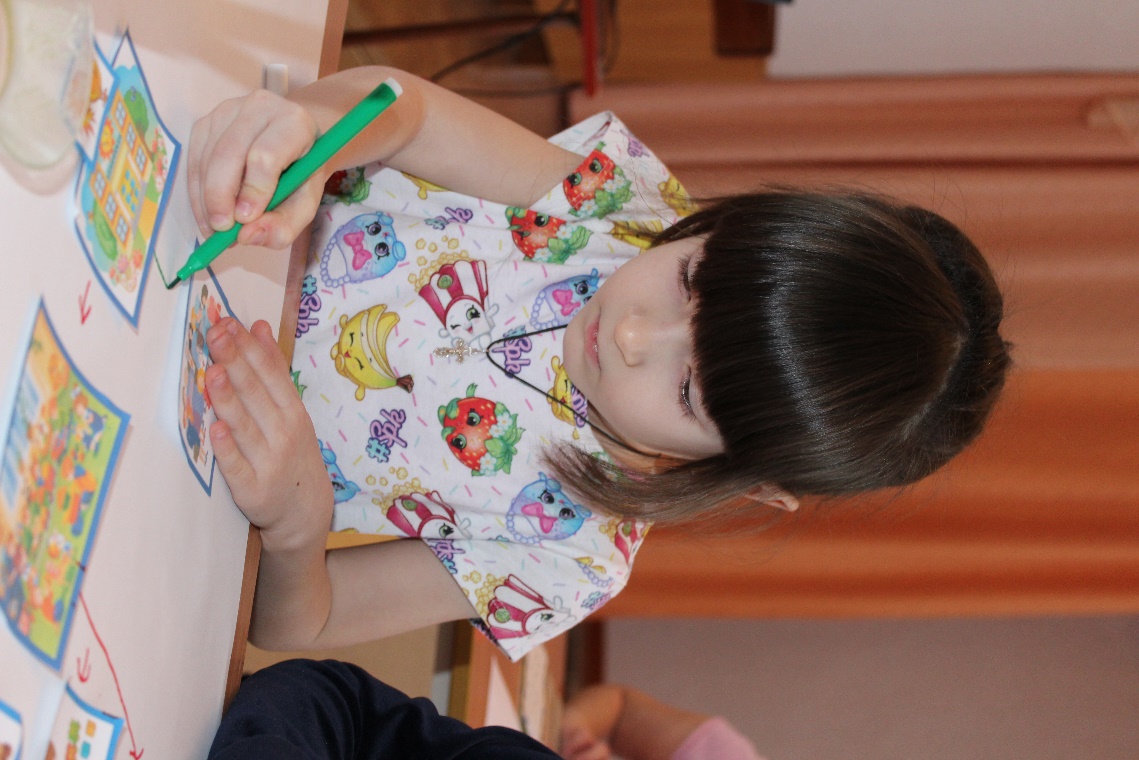 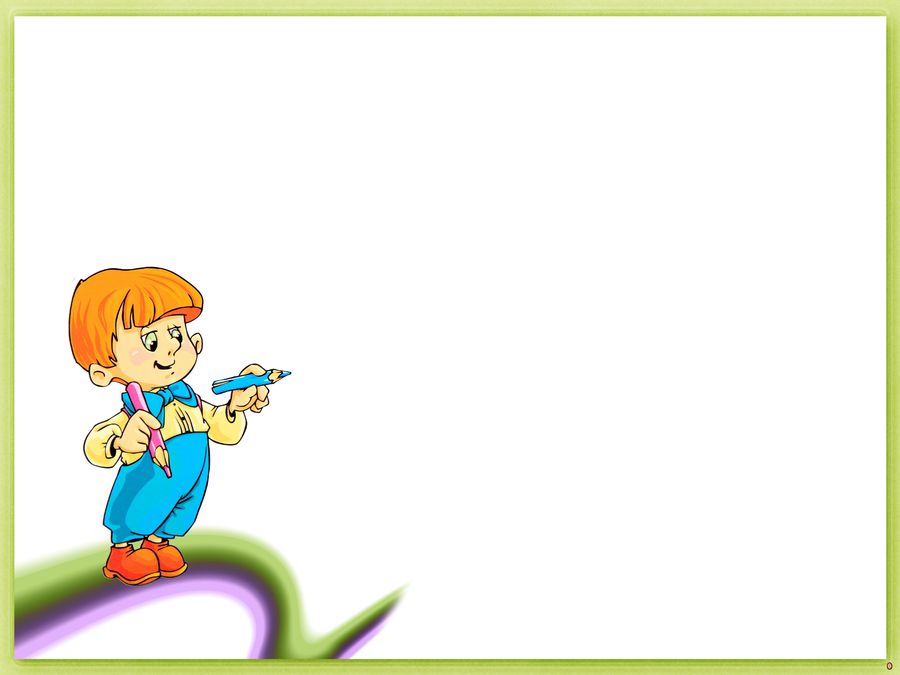 Сюжетная линия 
«Профессии детского сада»»
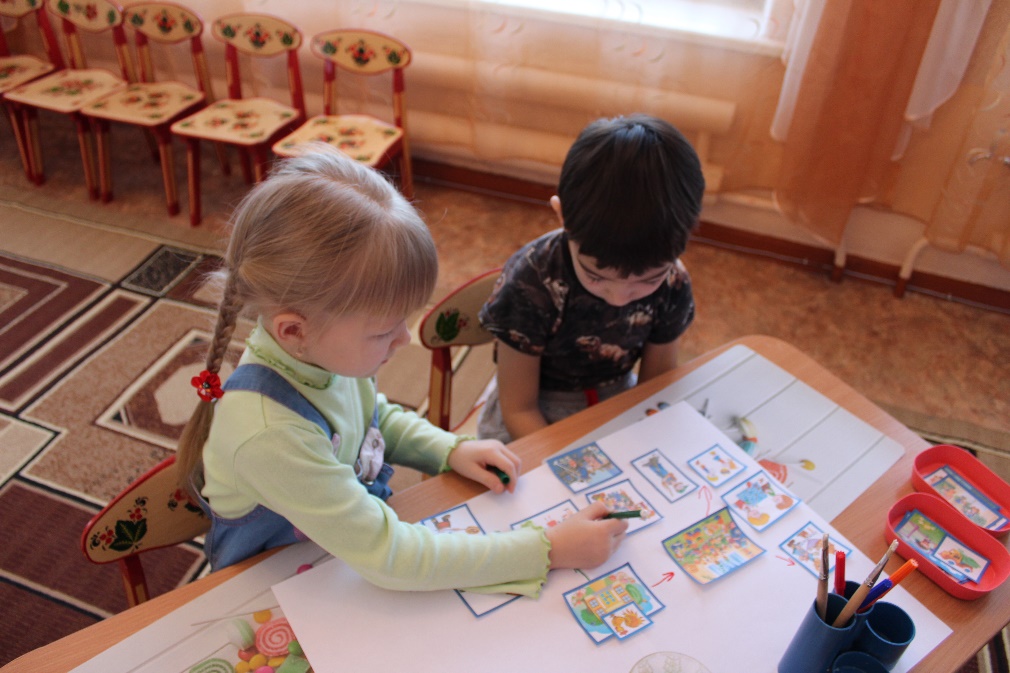 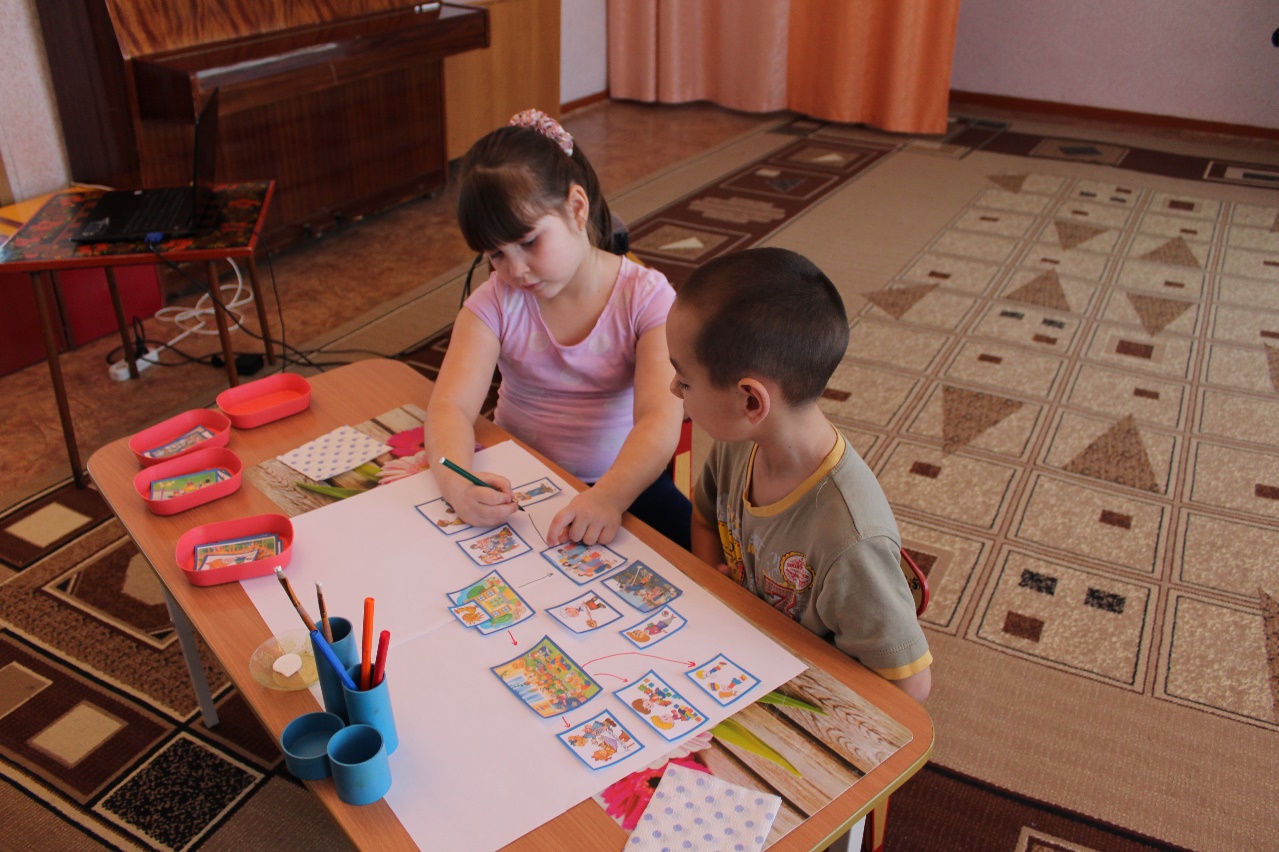 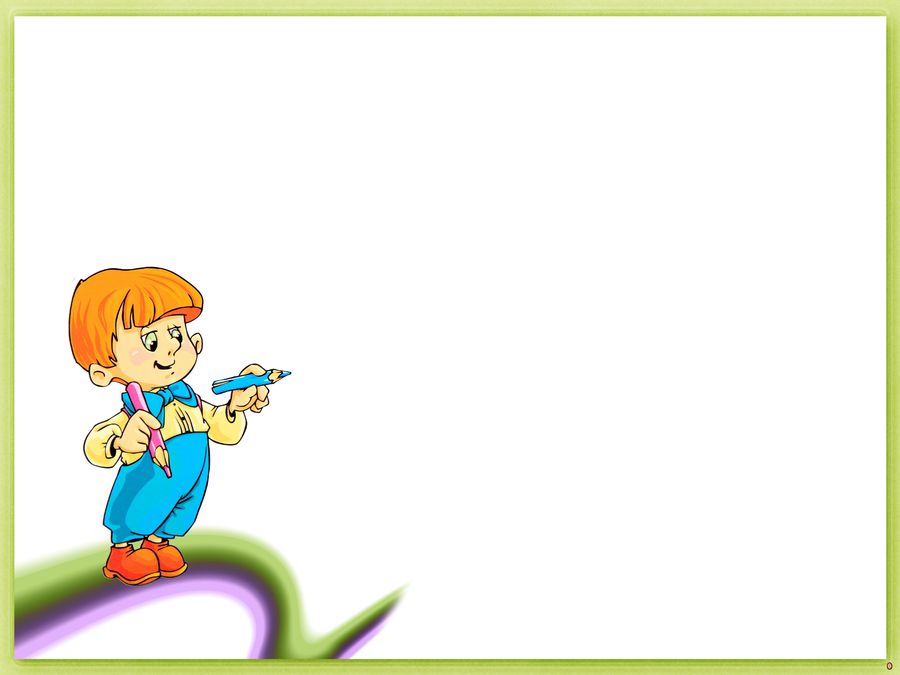 Дидактическая игра
«Сундучок»
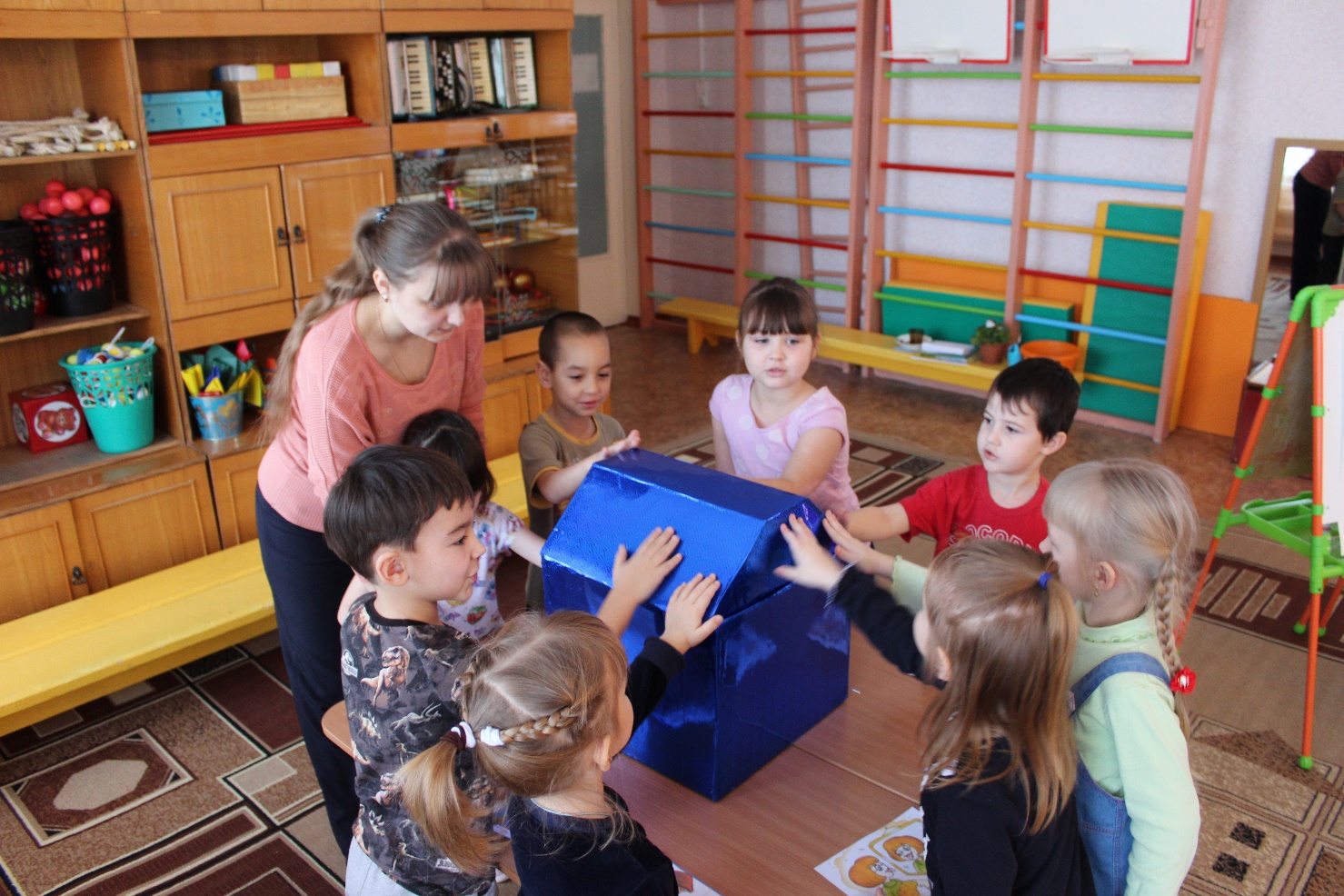 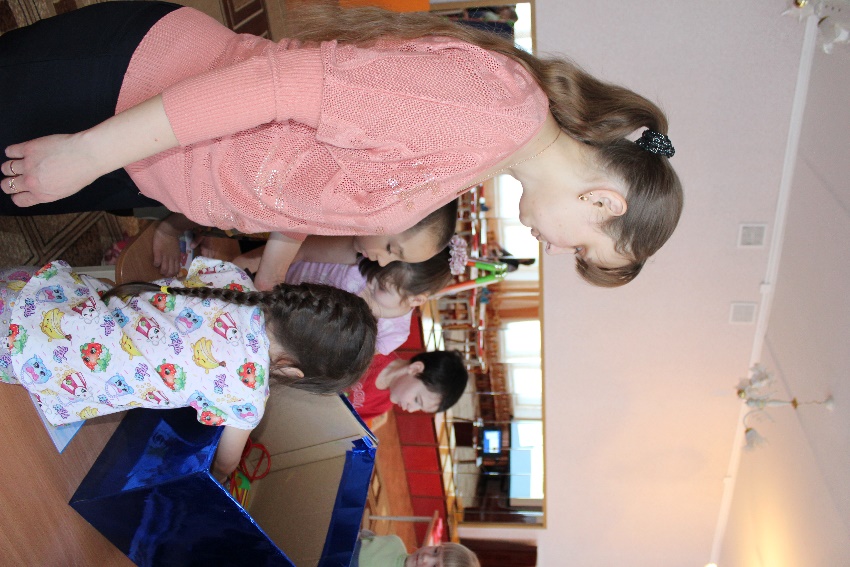 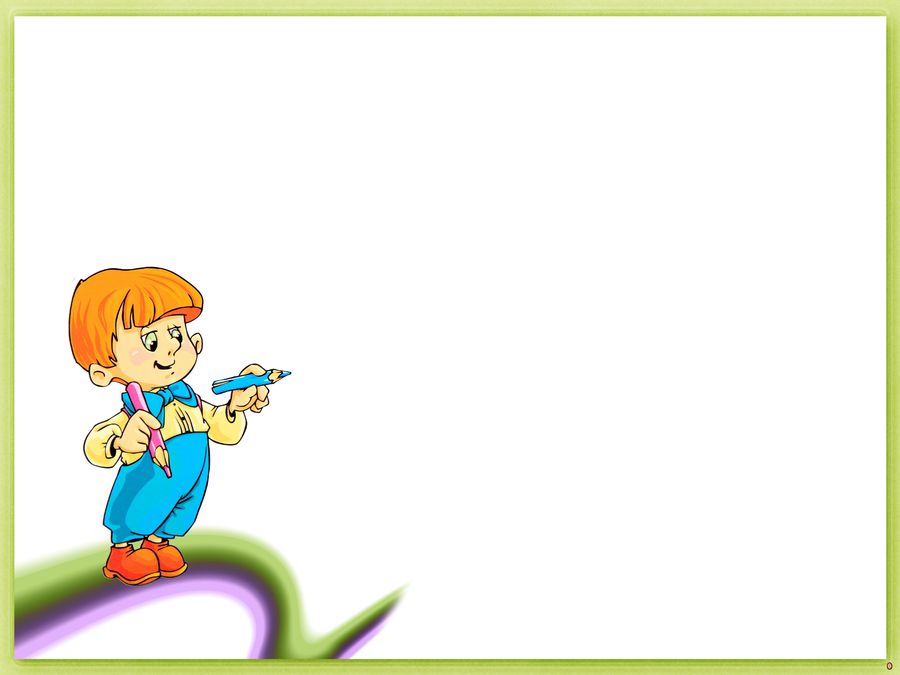 Сюжетная линия 
«Занятия в детском саду»»
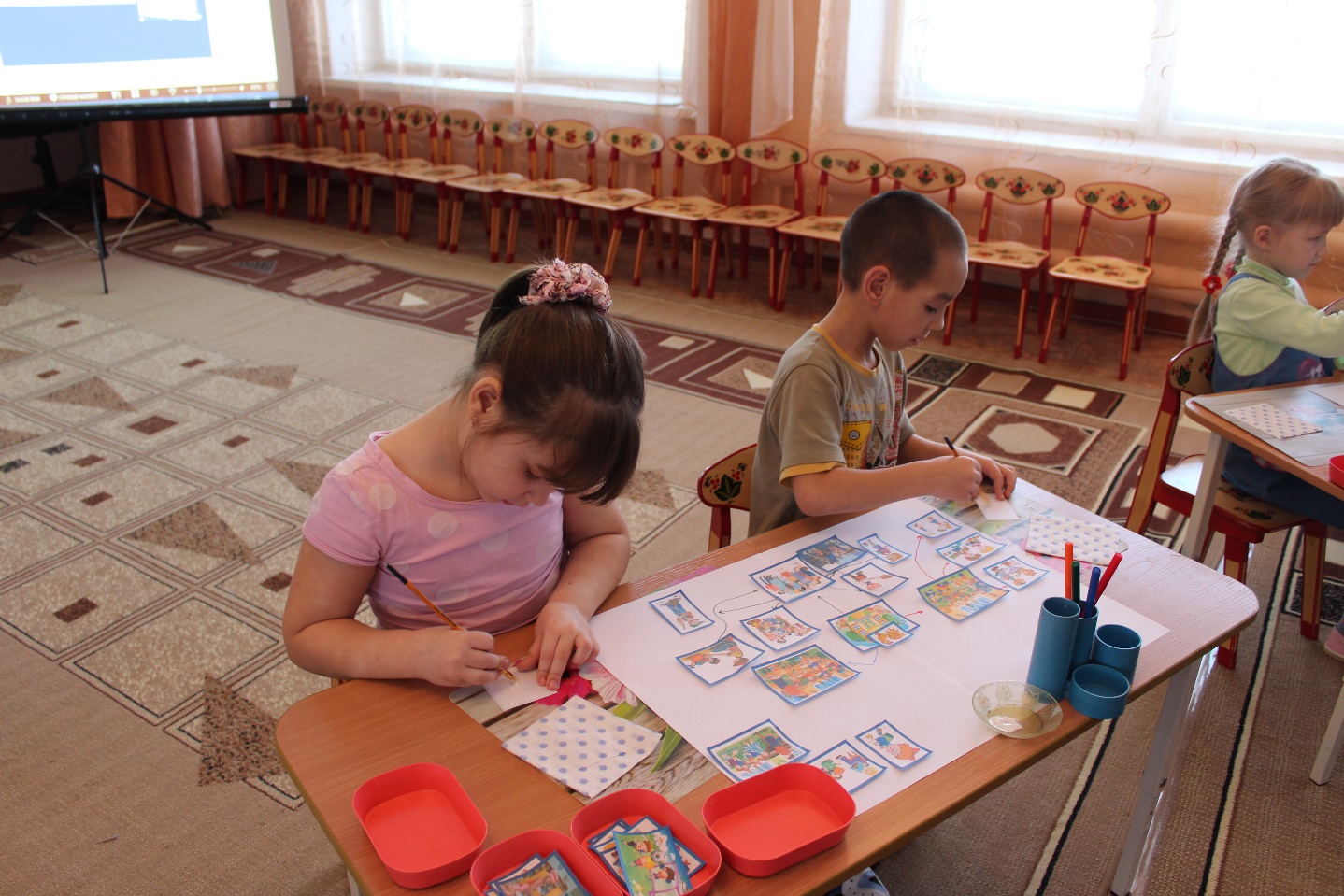 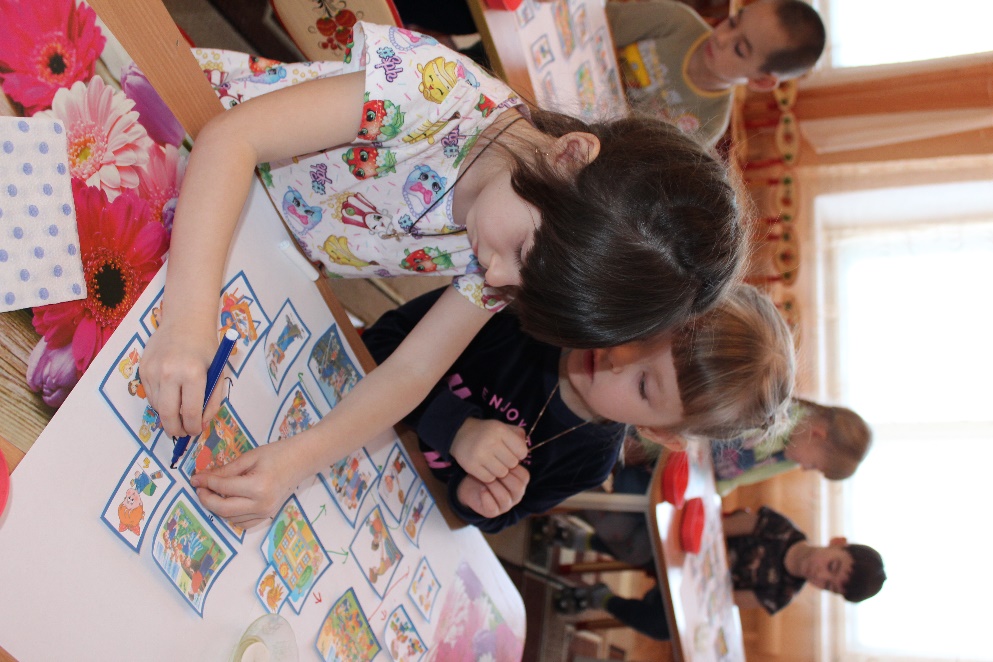 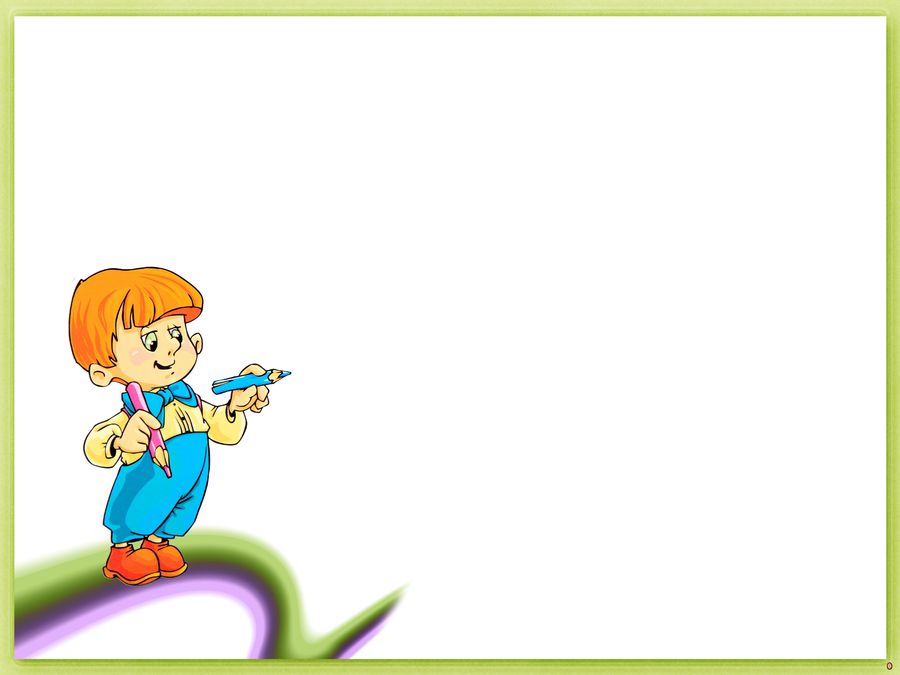 Сюжетная линия 
«Профессии детского сада»»
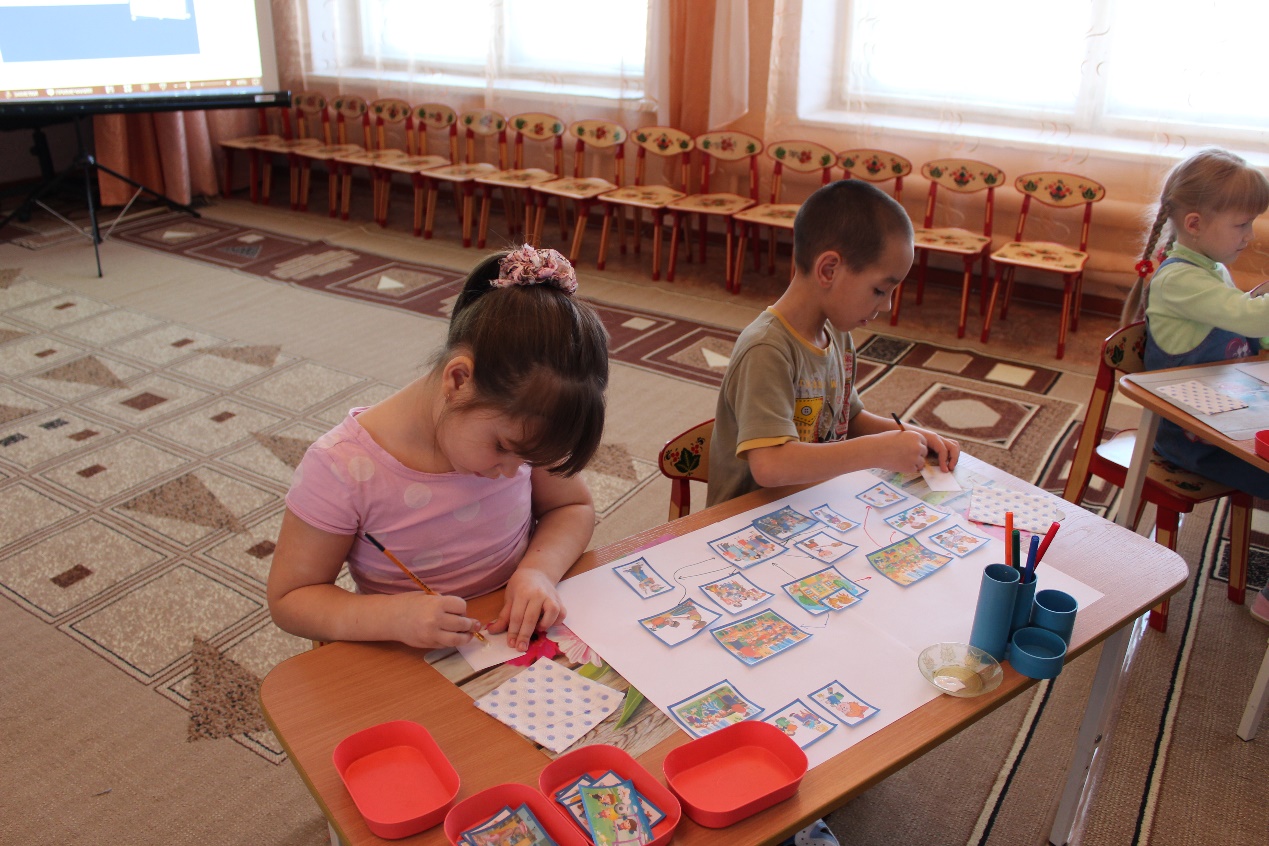 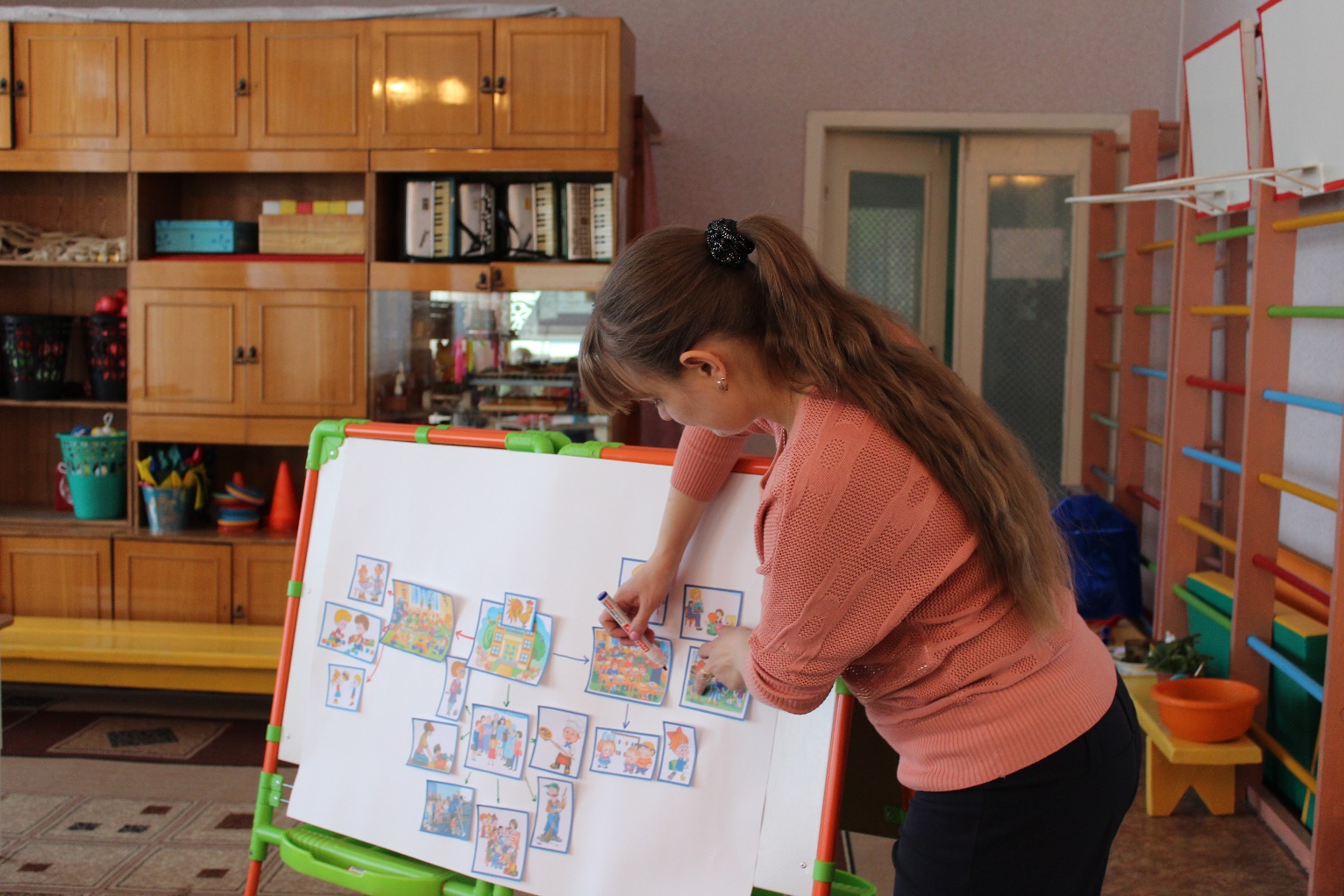 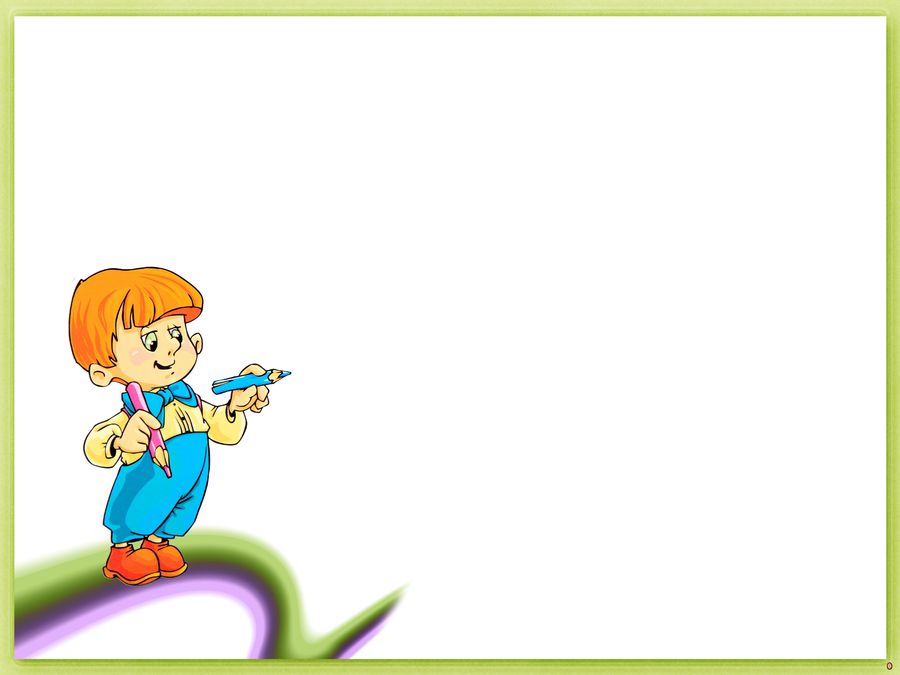 Сюжетная линия 
«Профессии детского сада»»
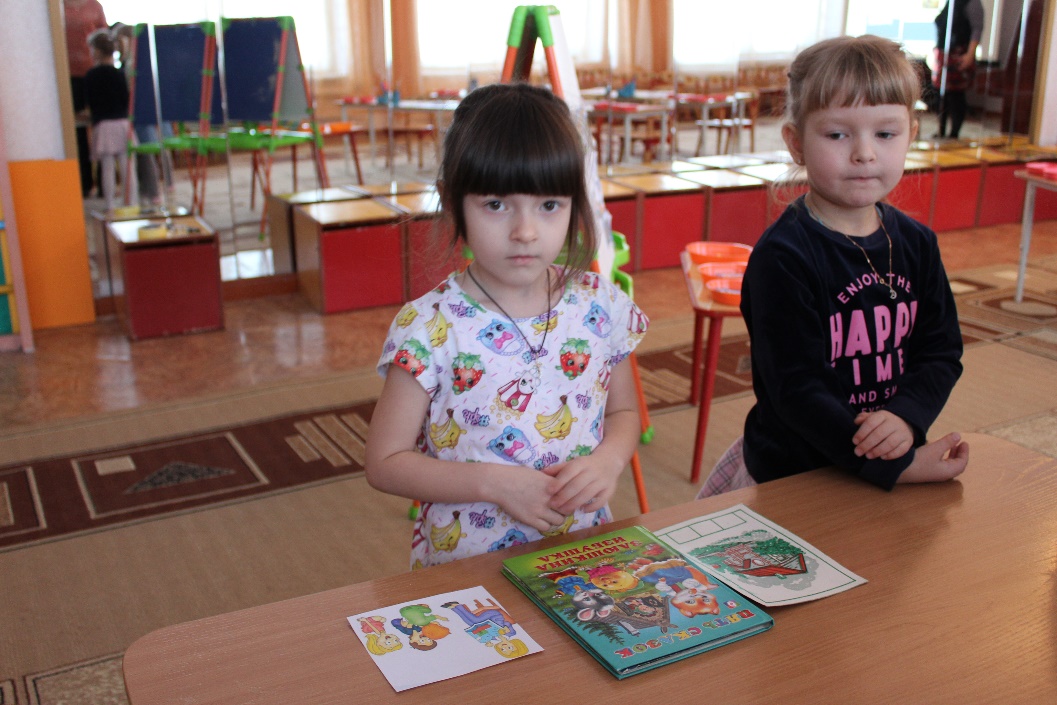 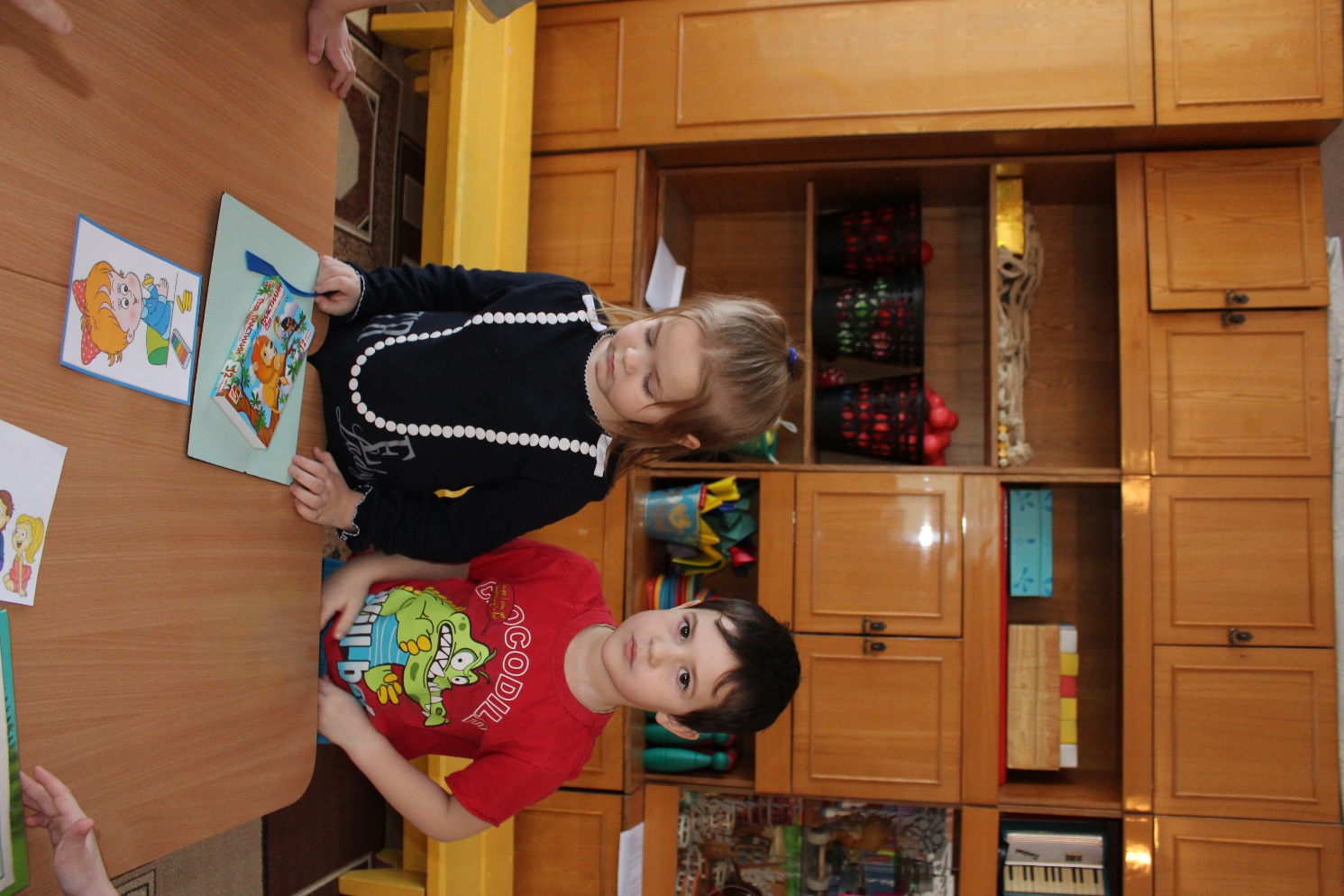 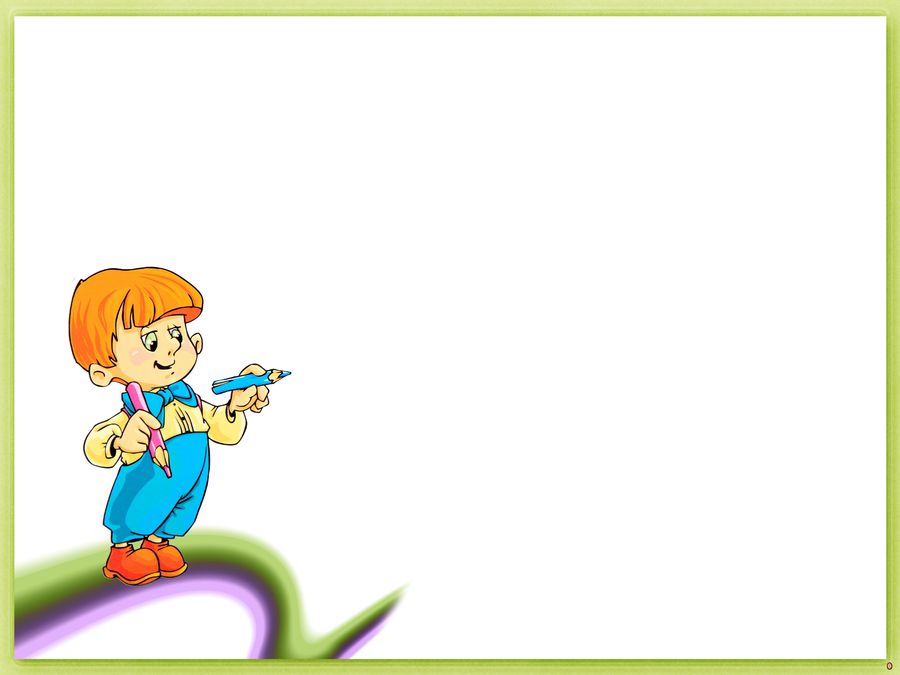 Сюжетная линия 
«Дежурство»
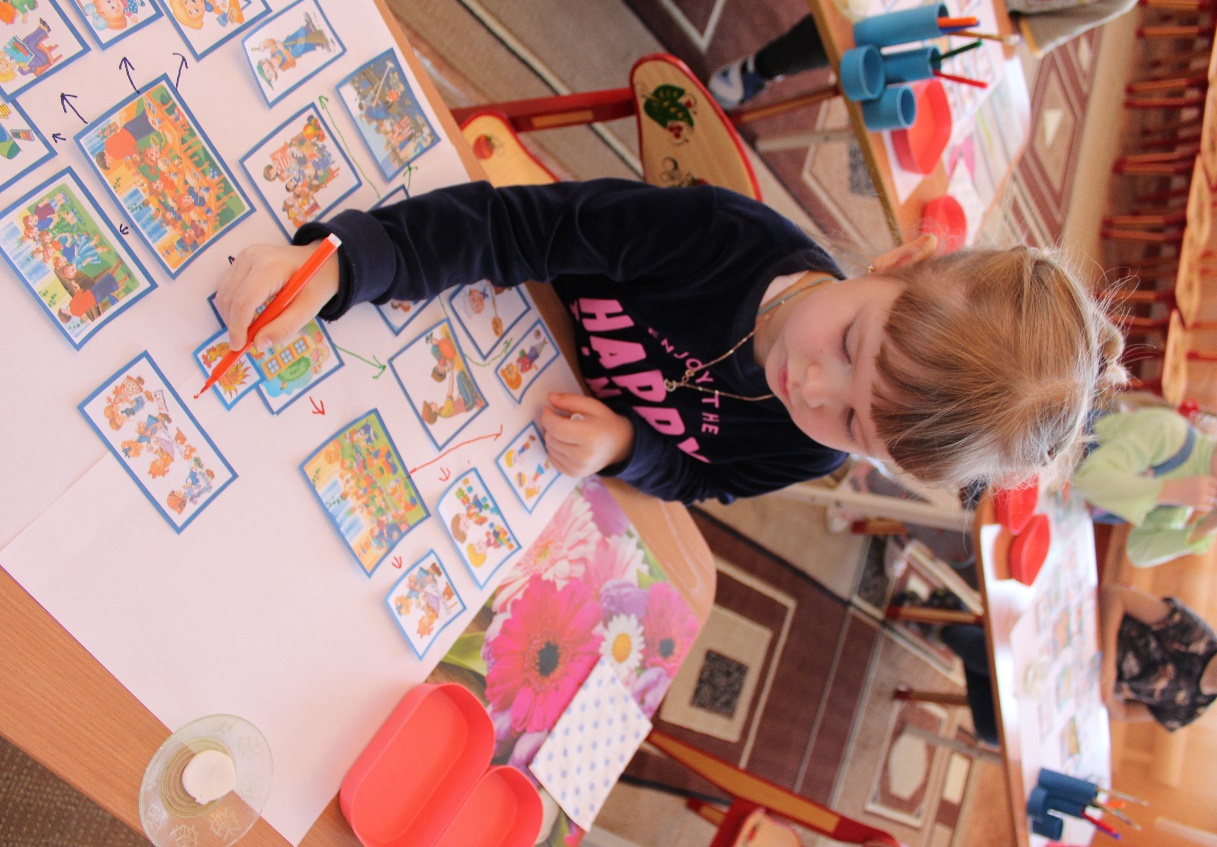 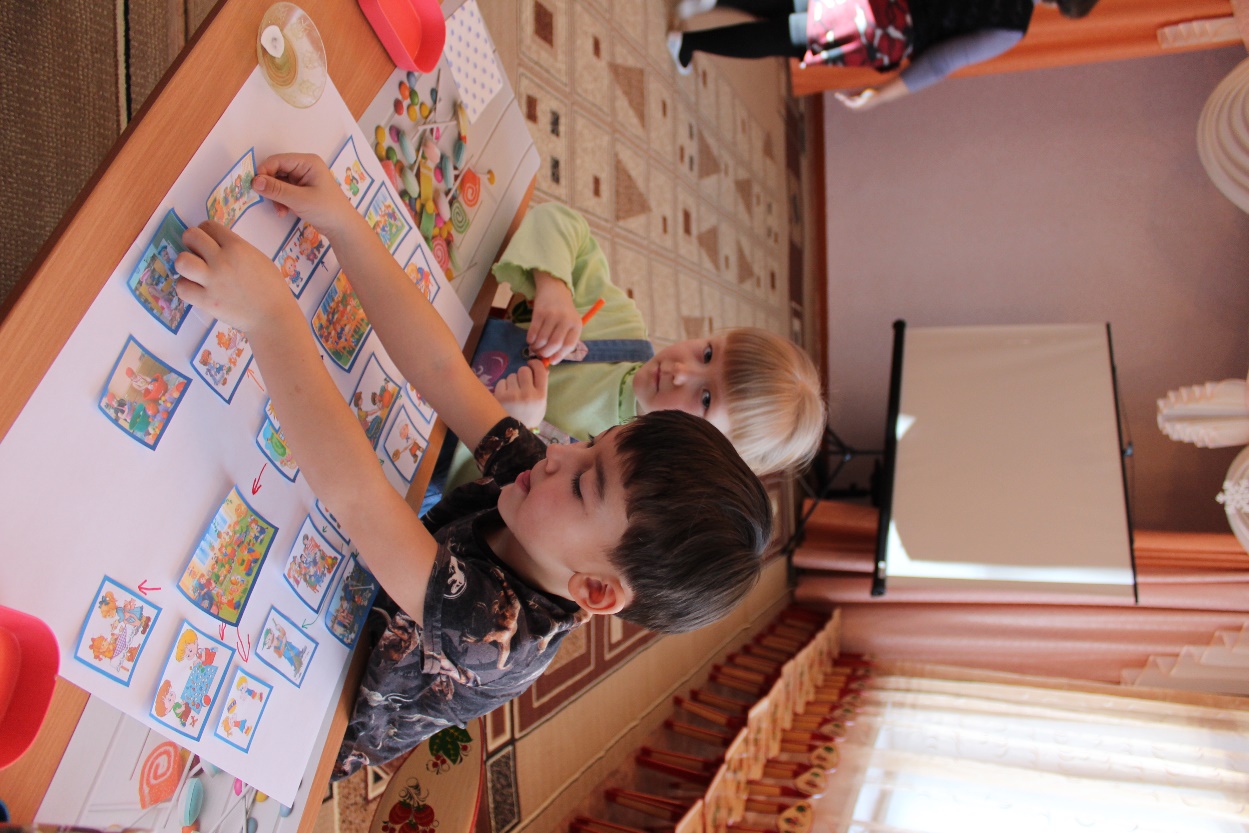 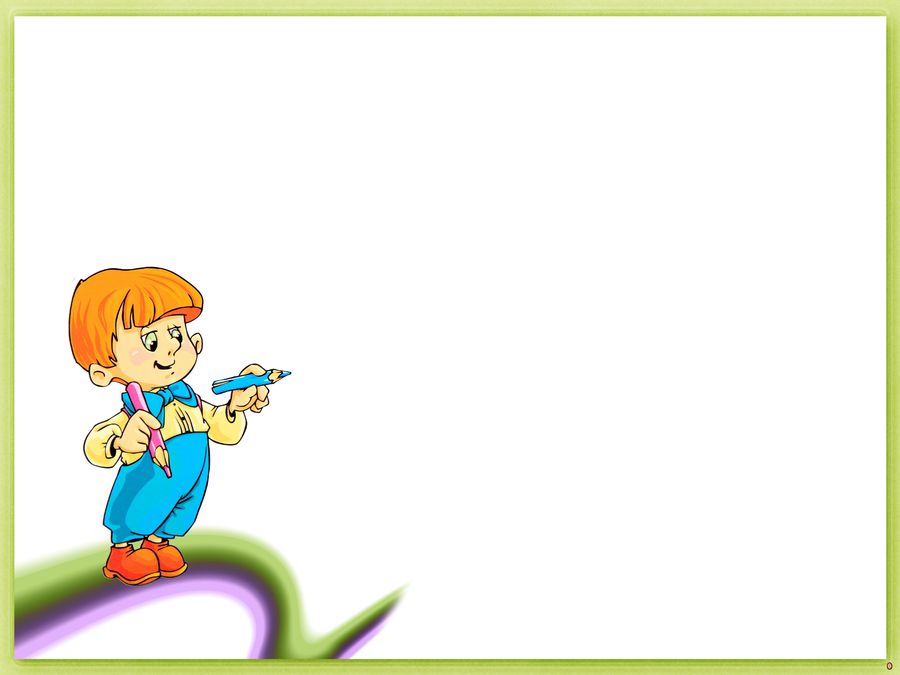 Сюжетная линия 
«Дежурство
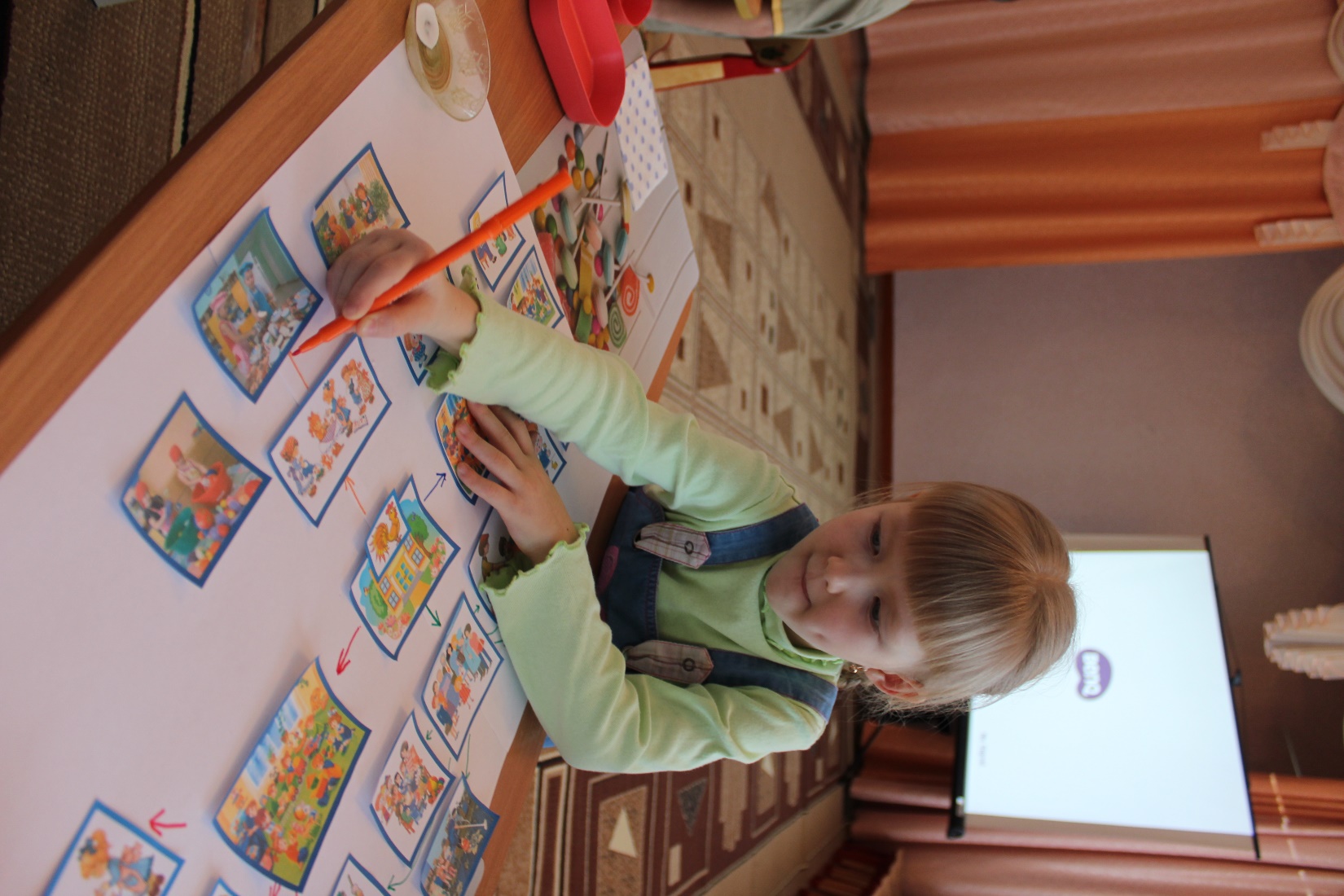 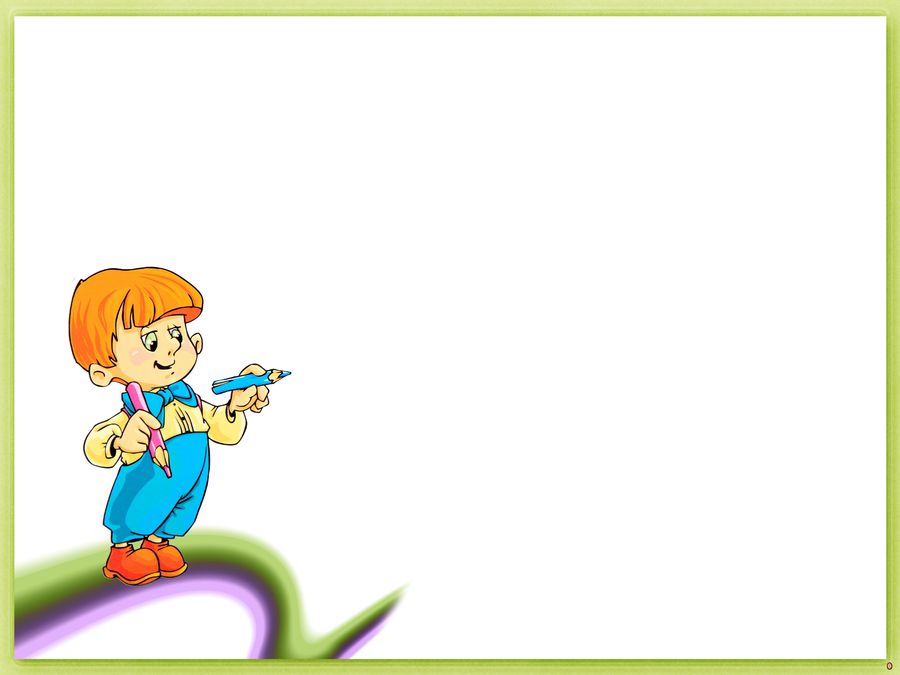 Сюжетная линия 
«Дежурство»
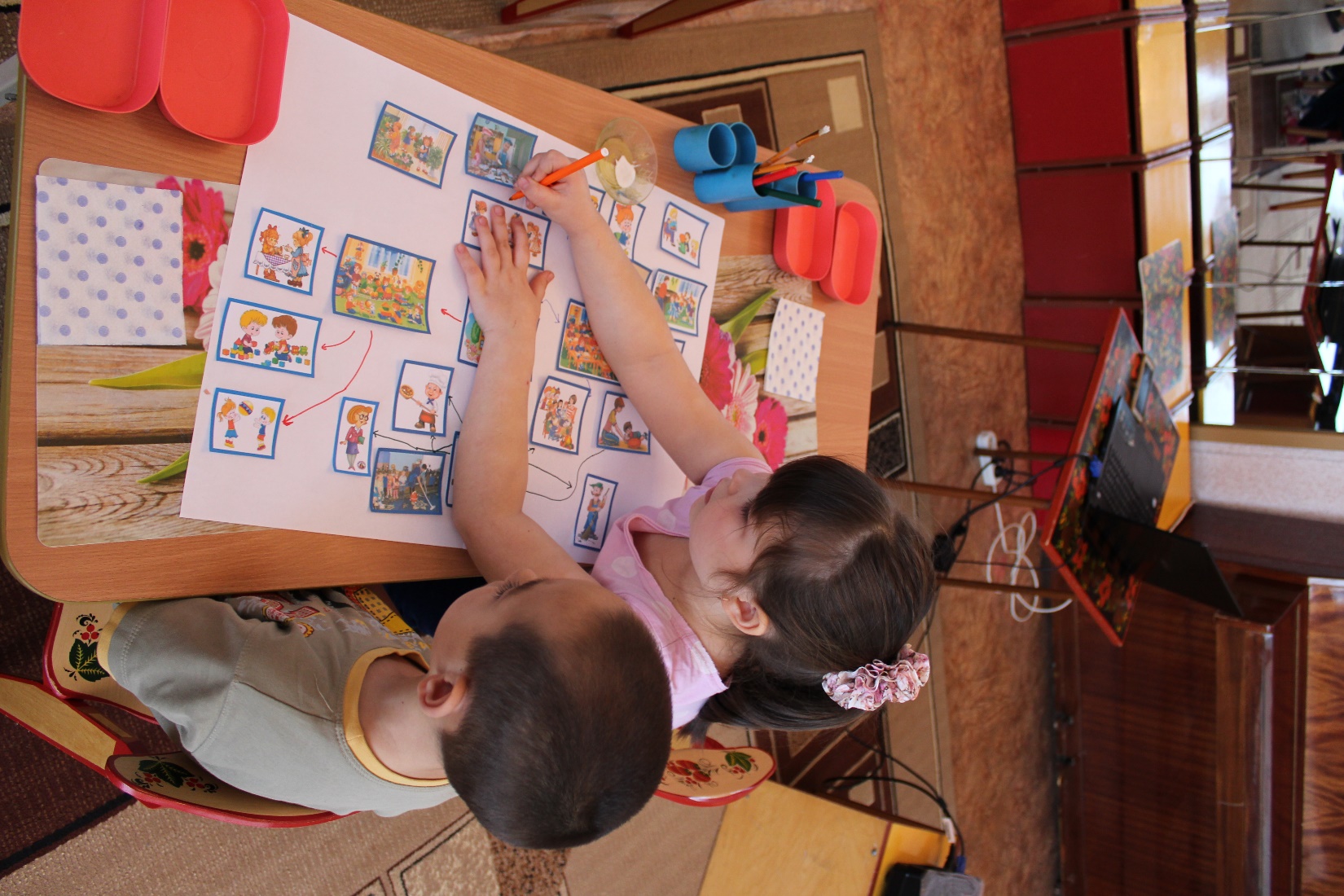 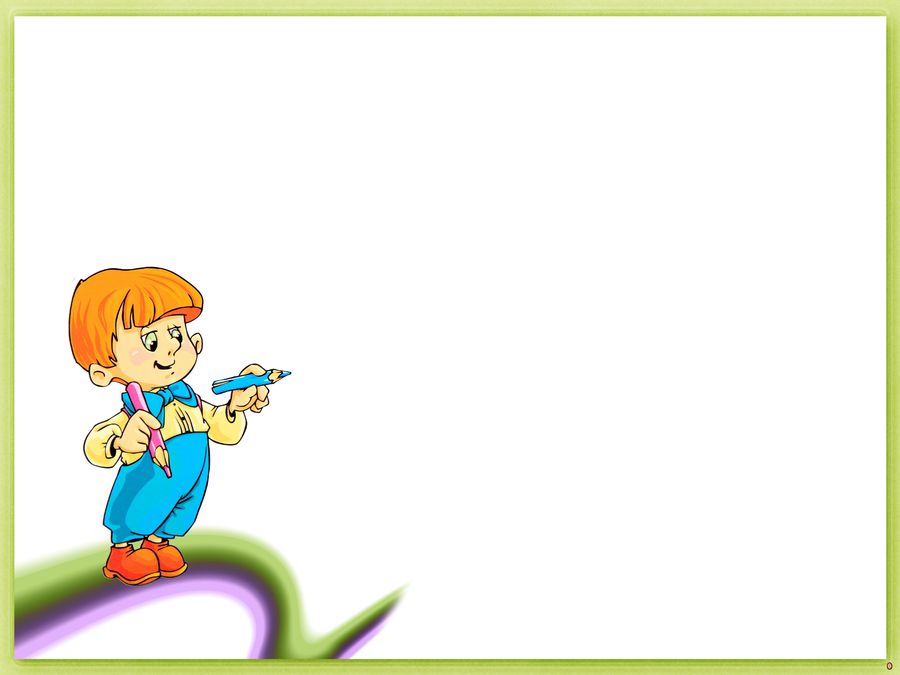 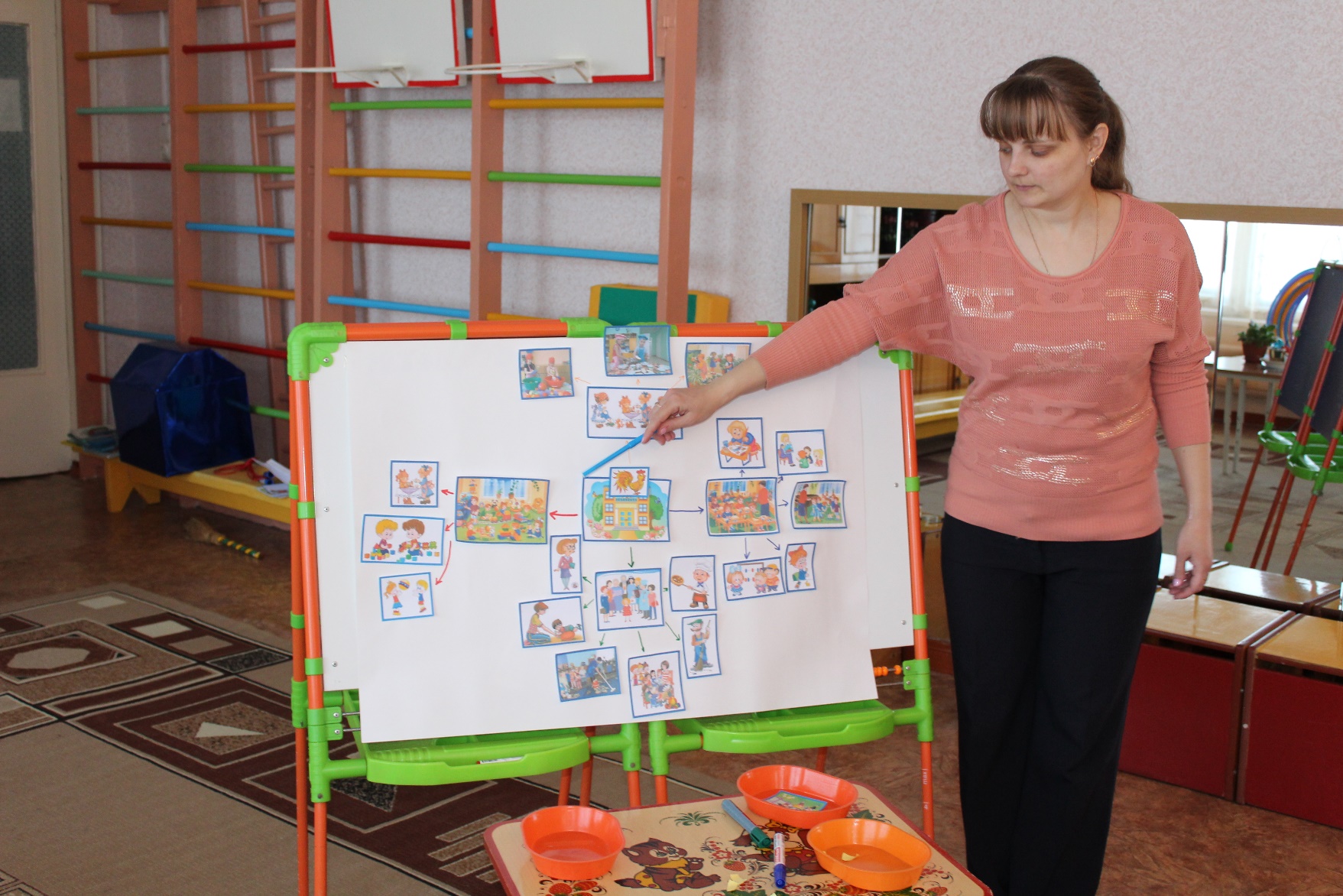 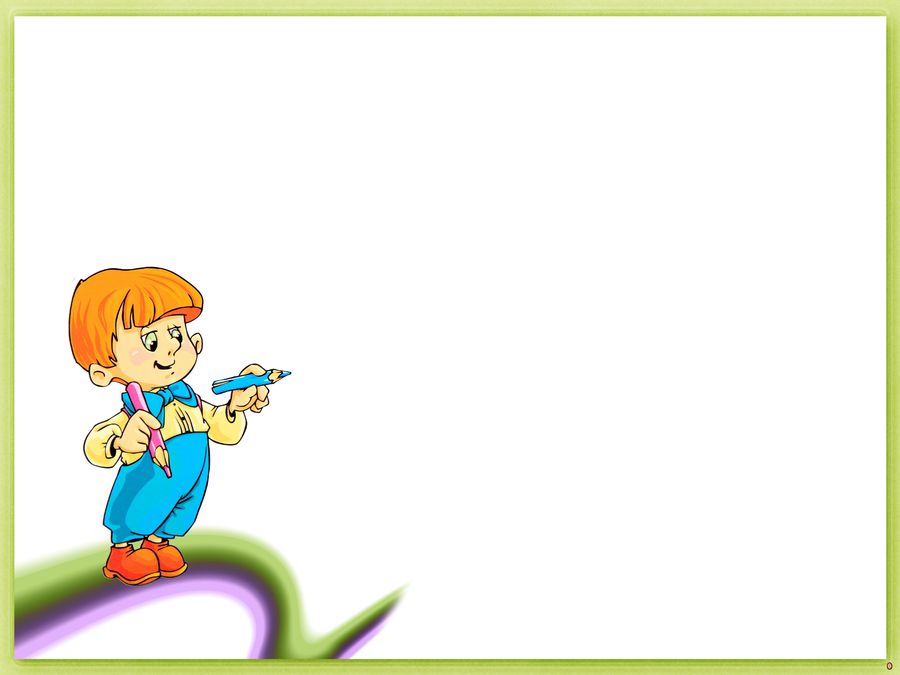 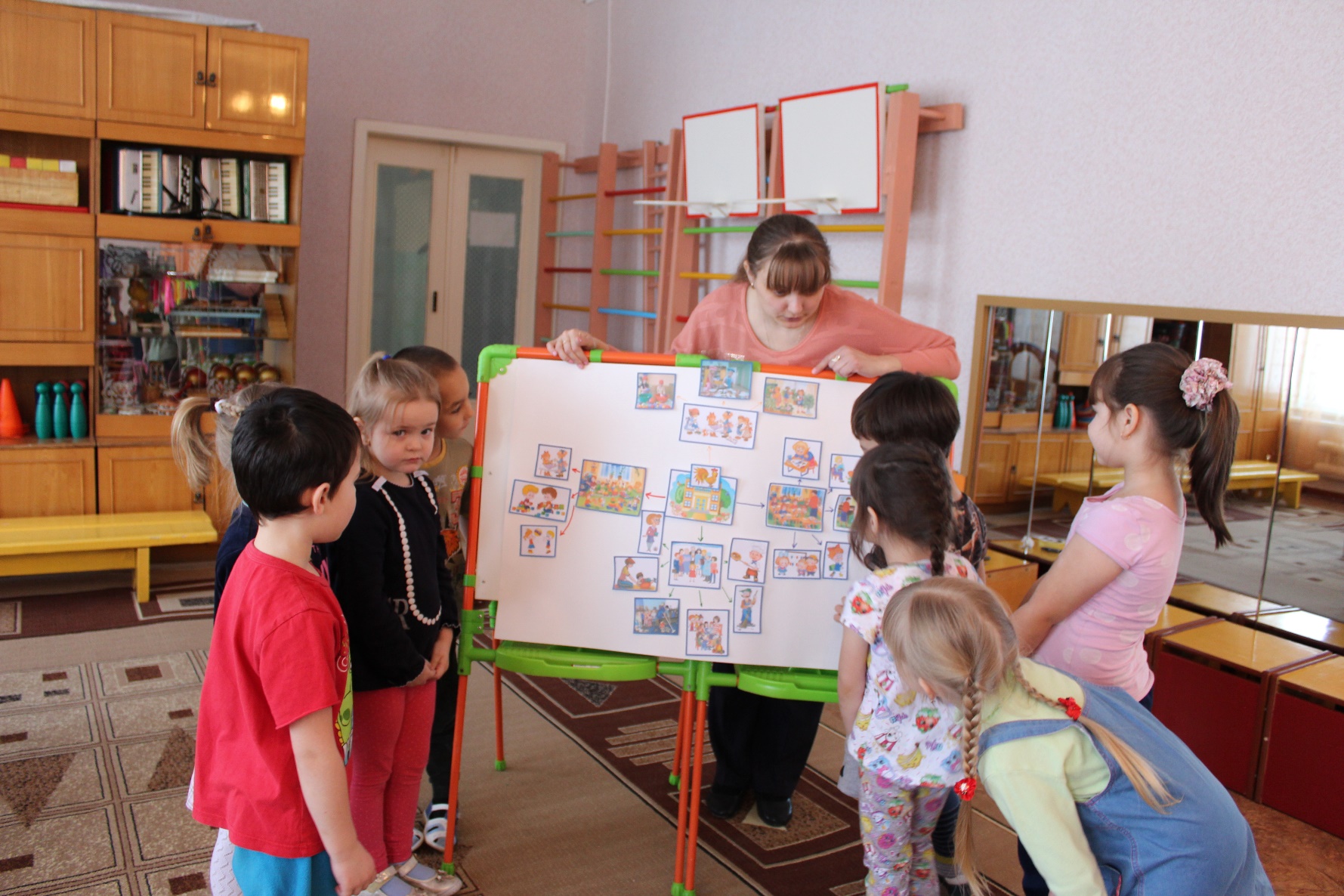 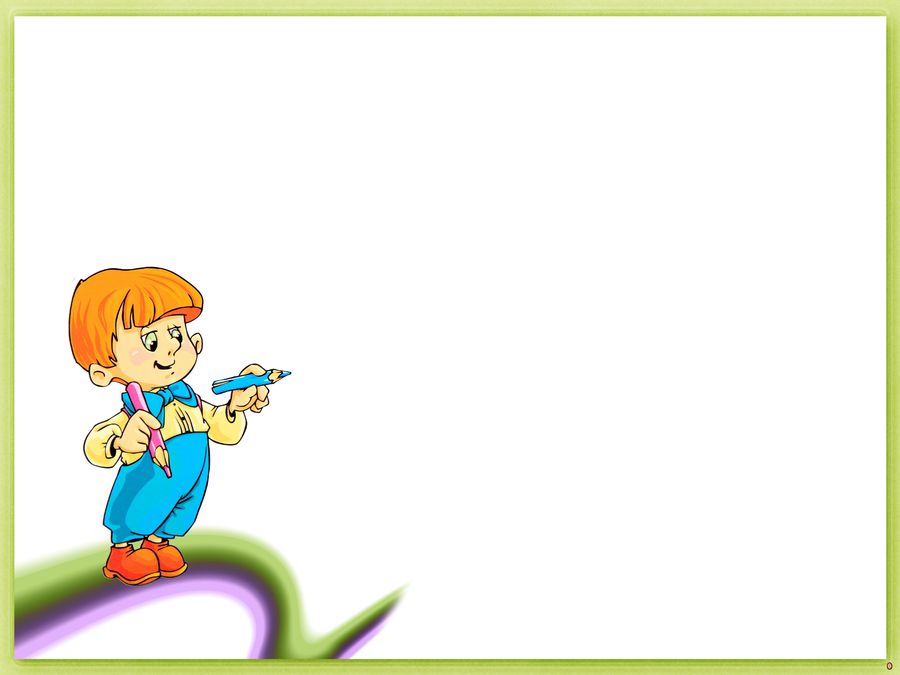 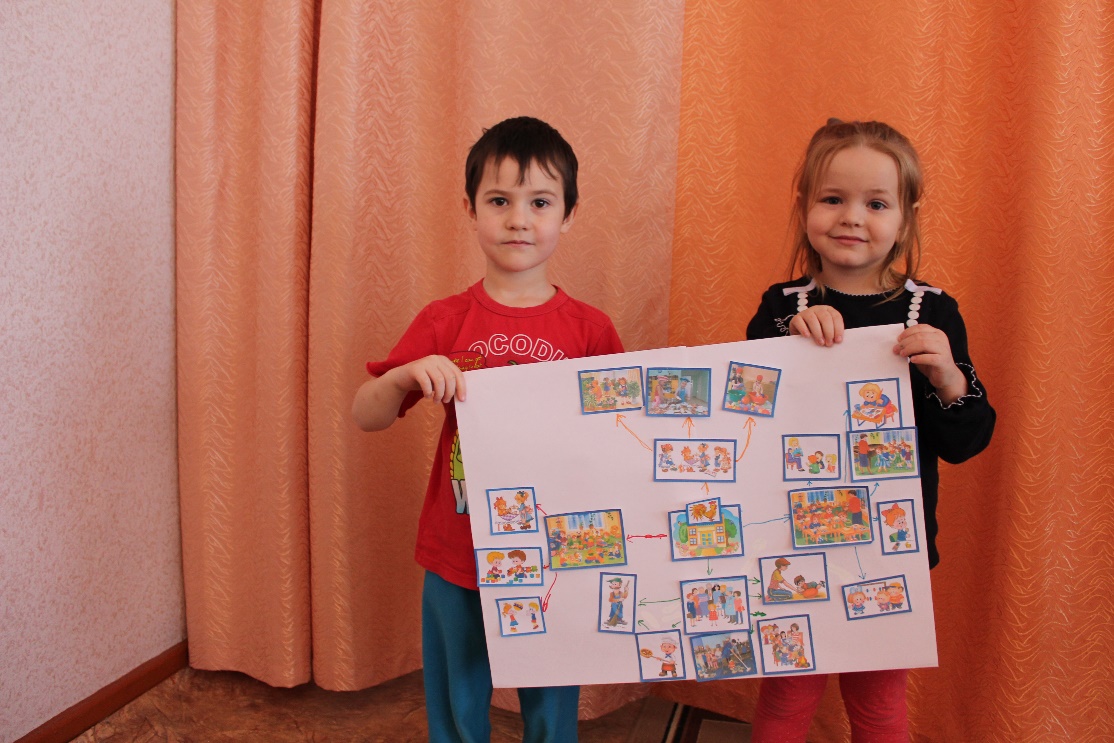 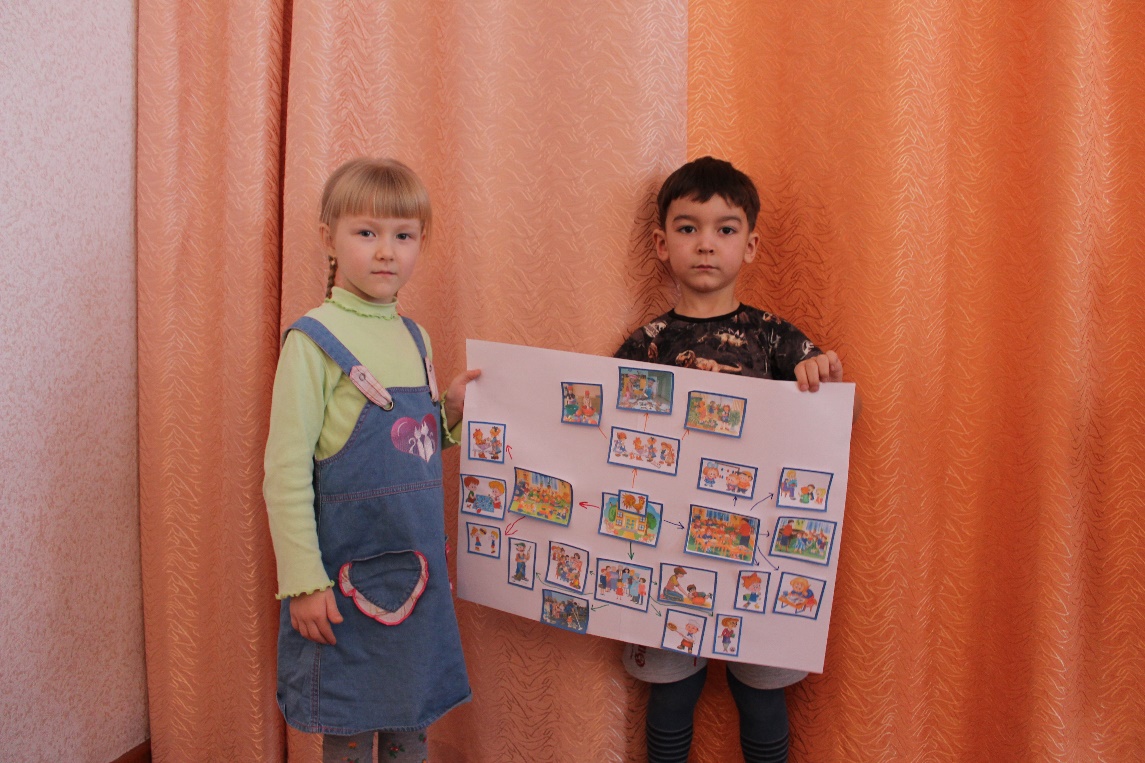 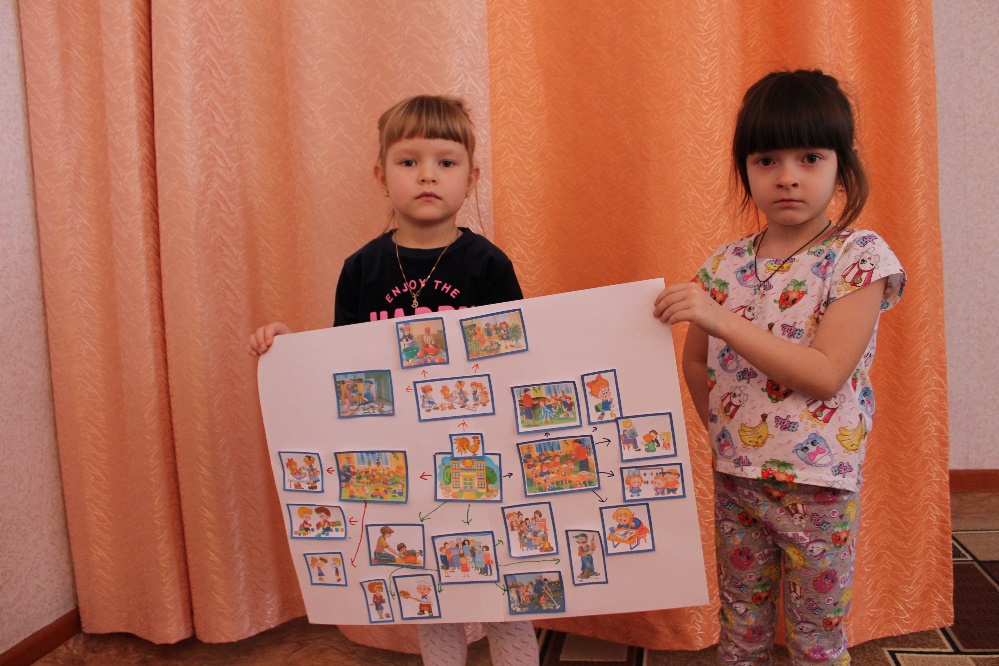 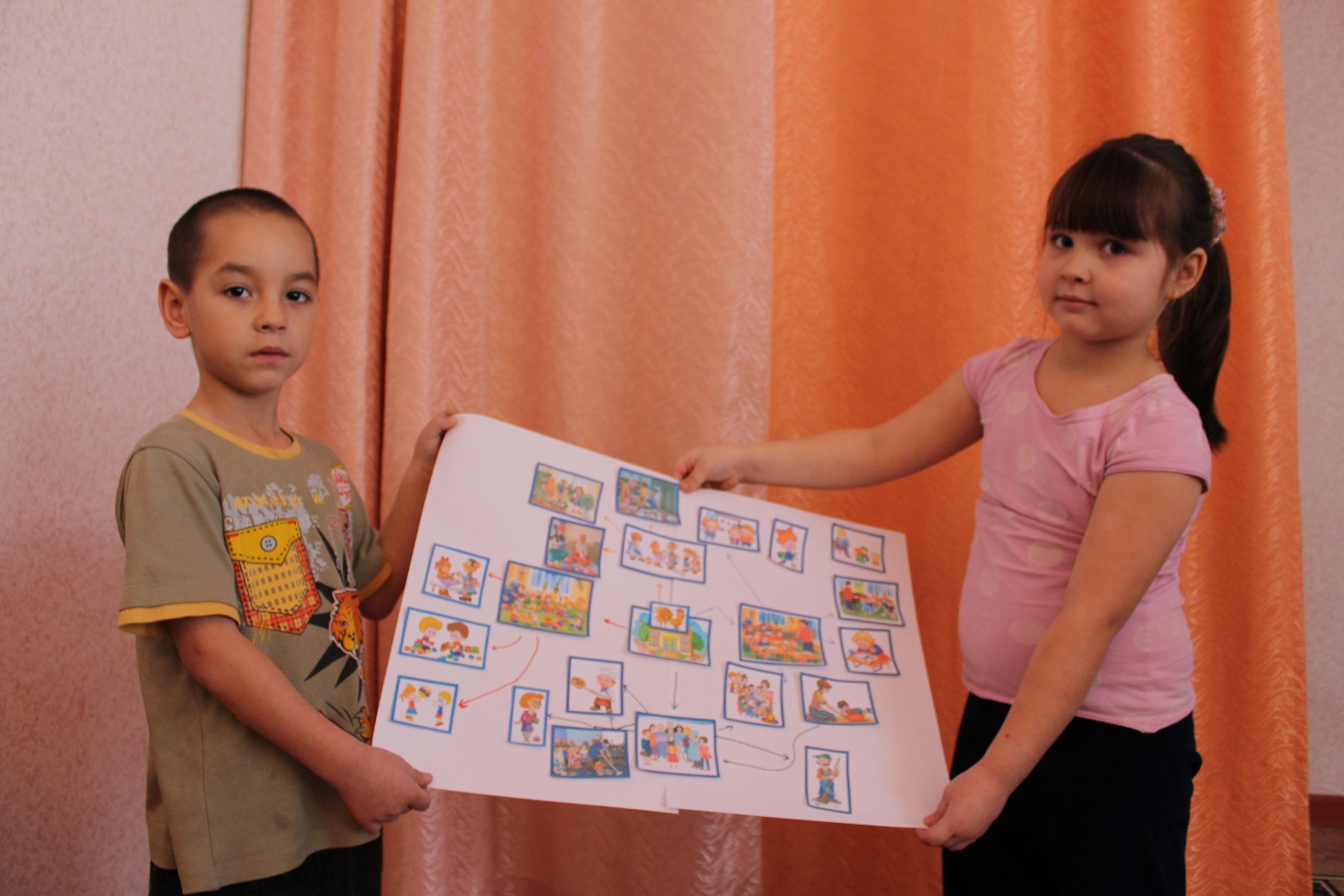 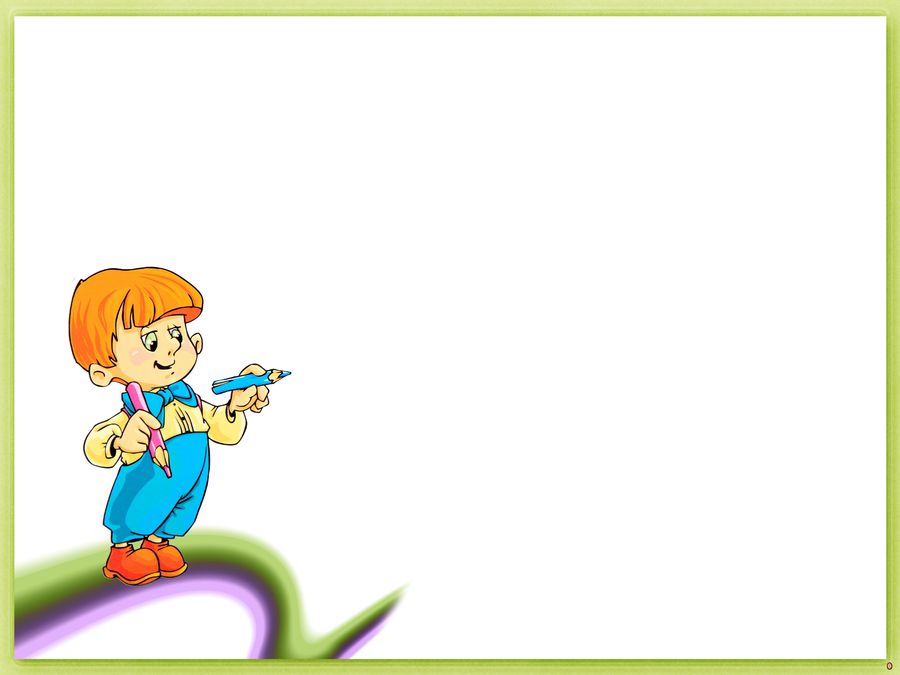 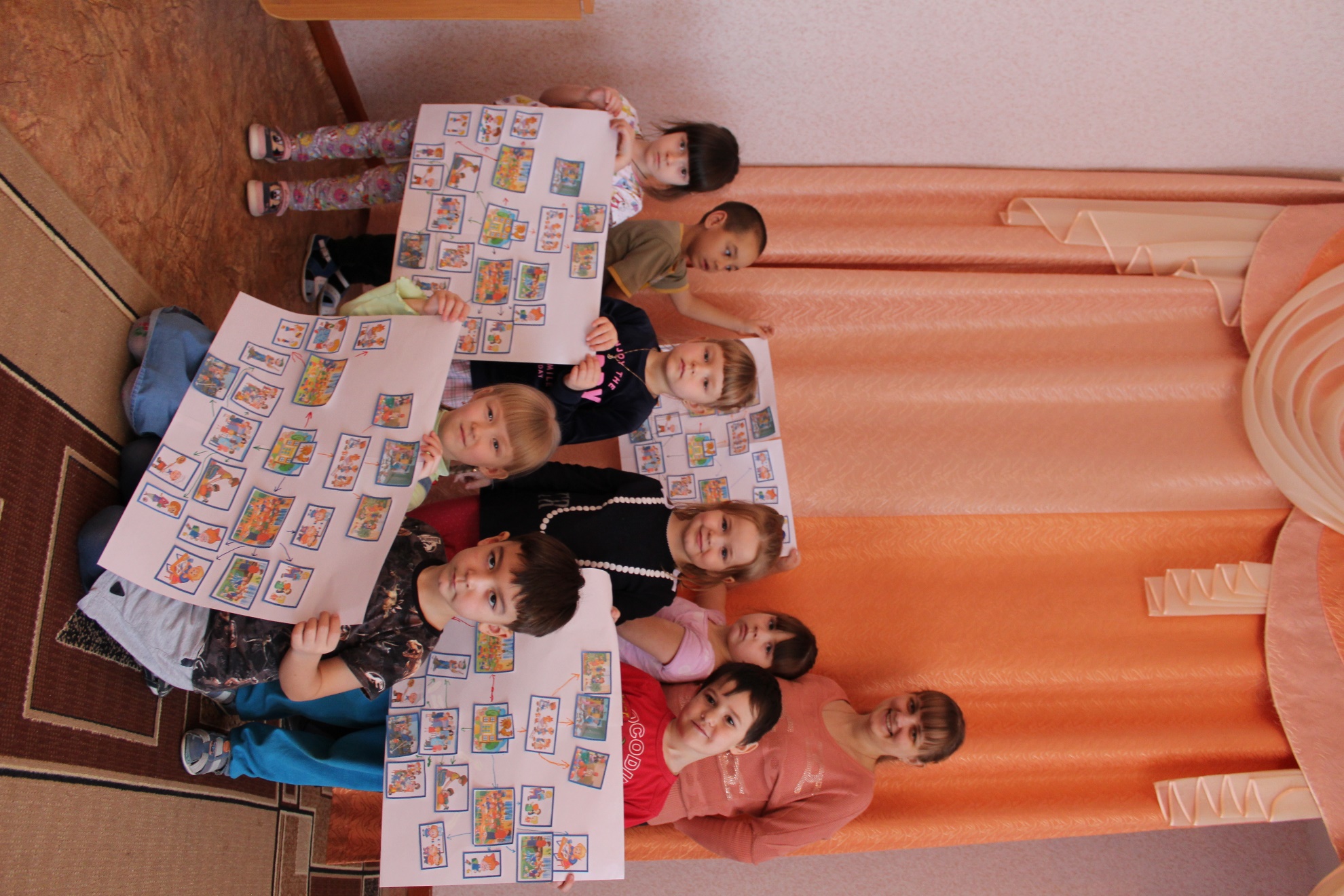